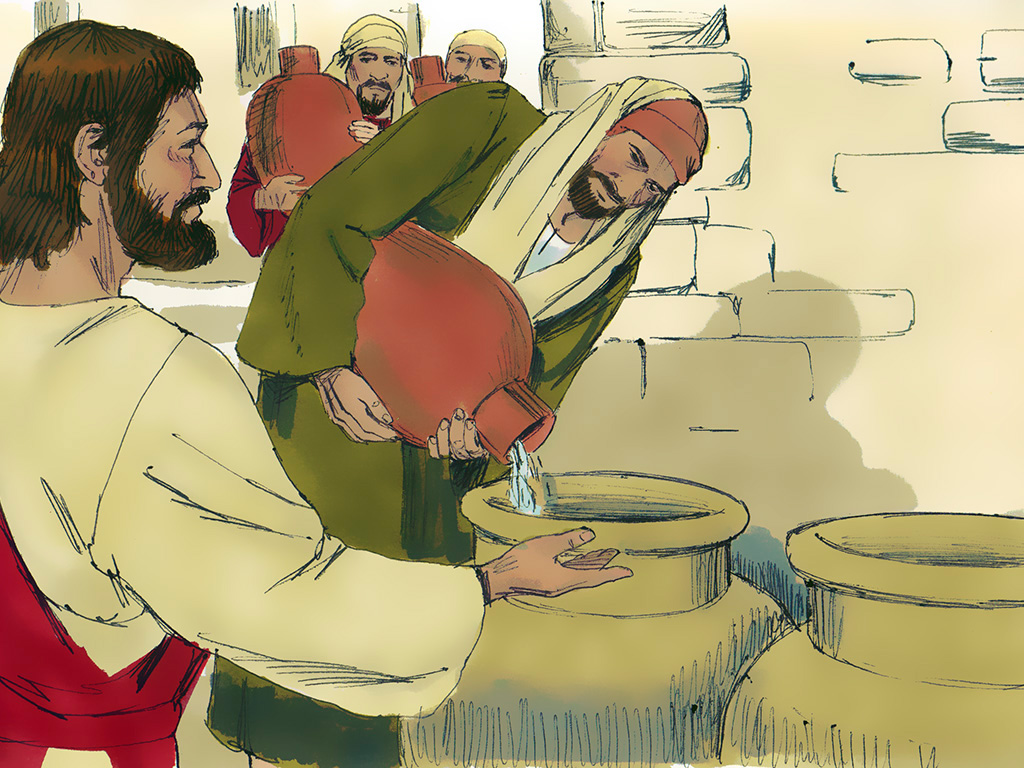 The First Miracle
John 2:1-11
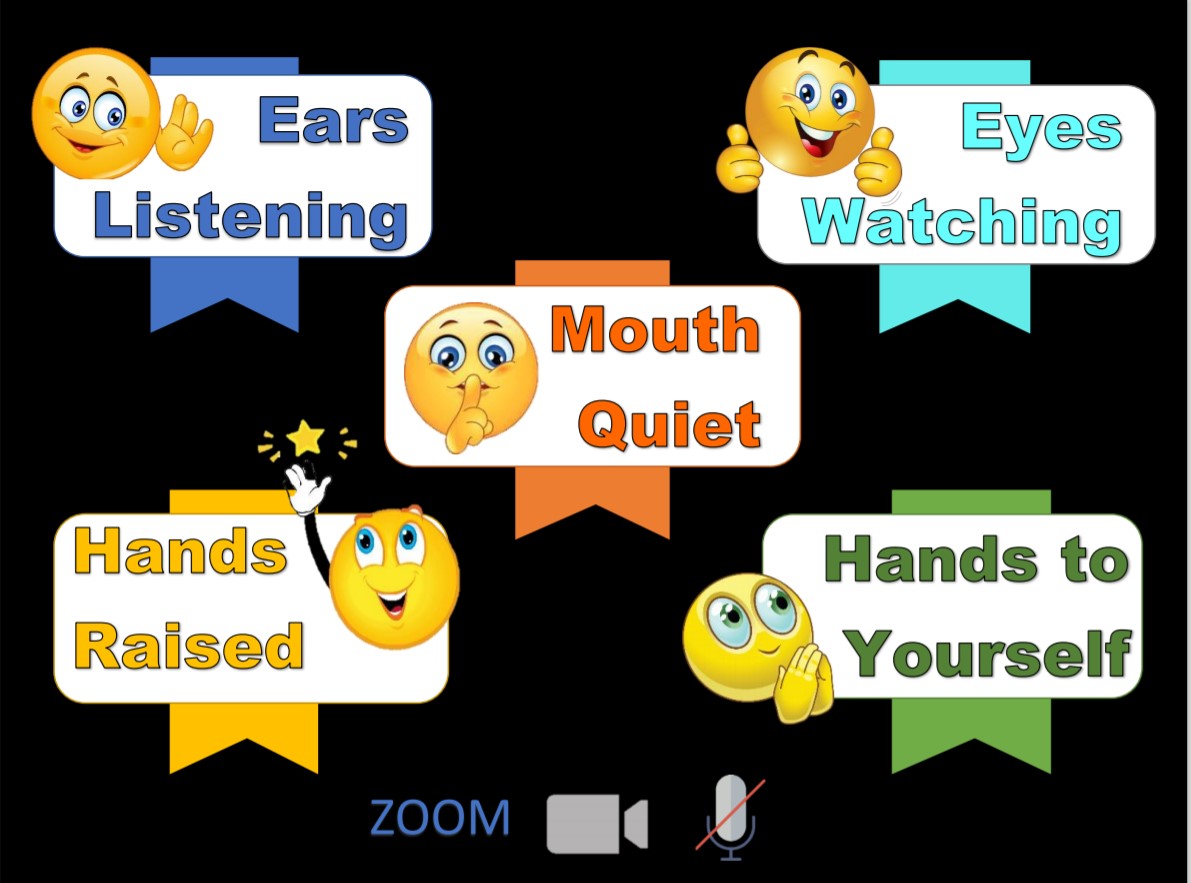 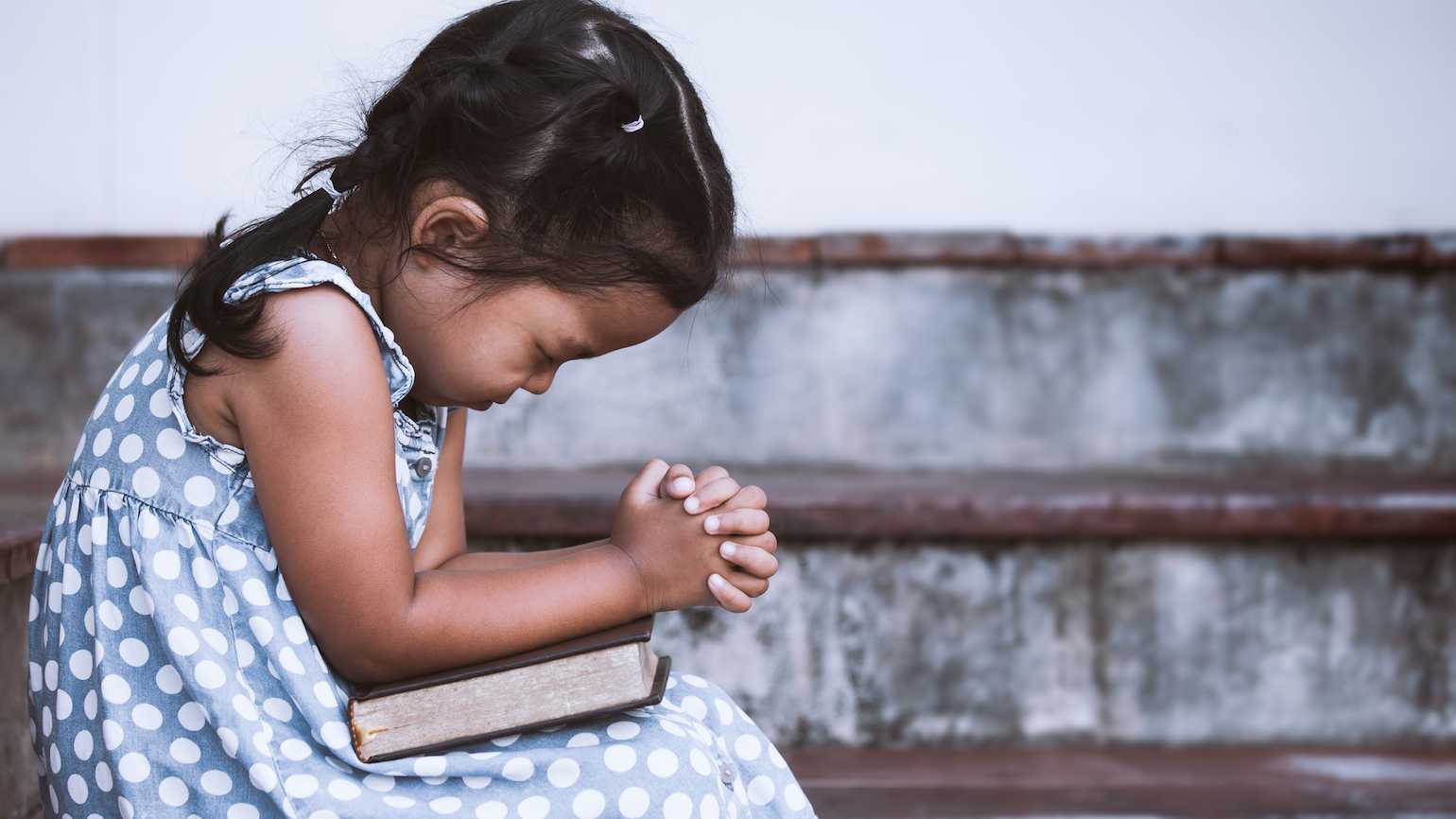 Dear Heavenly Father, 
Thank You for...
___________________

Please…
___________________

In Jesus' name, 
Amen
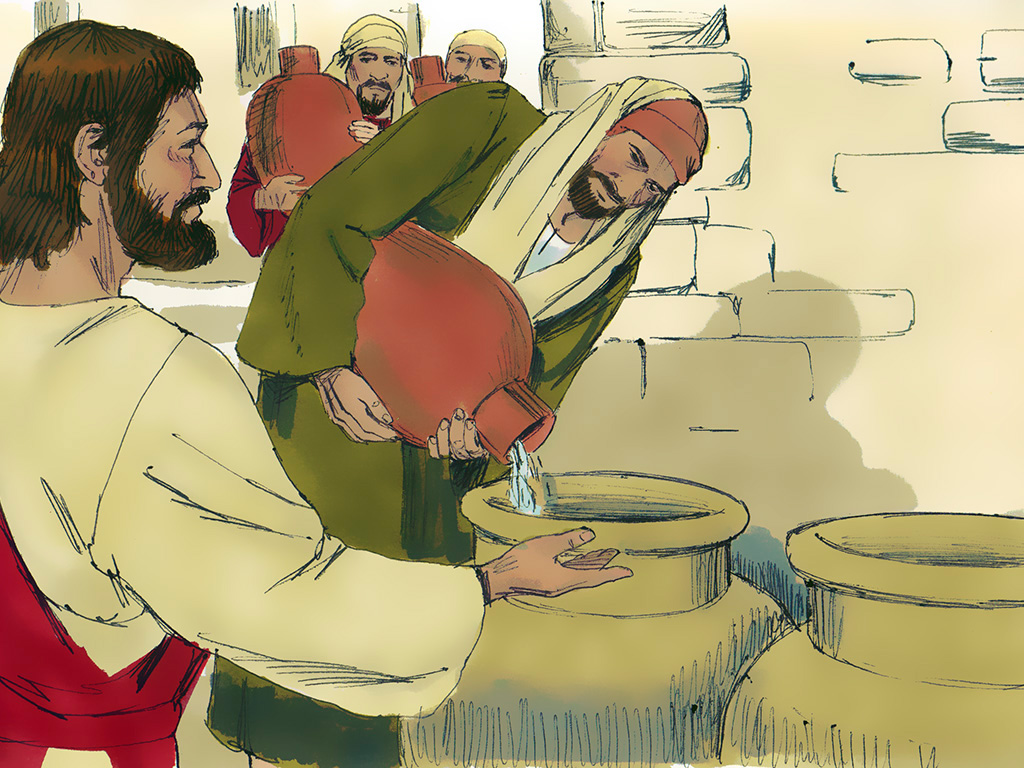 The First Miracle
John 2:1-11
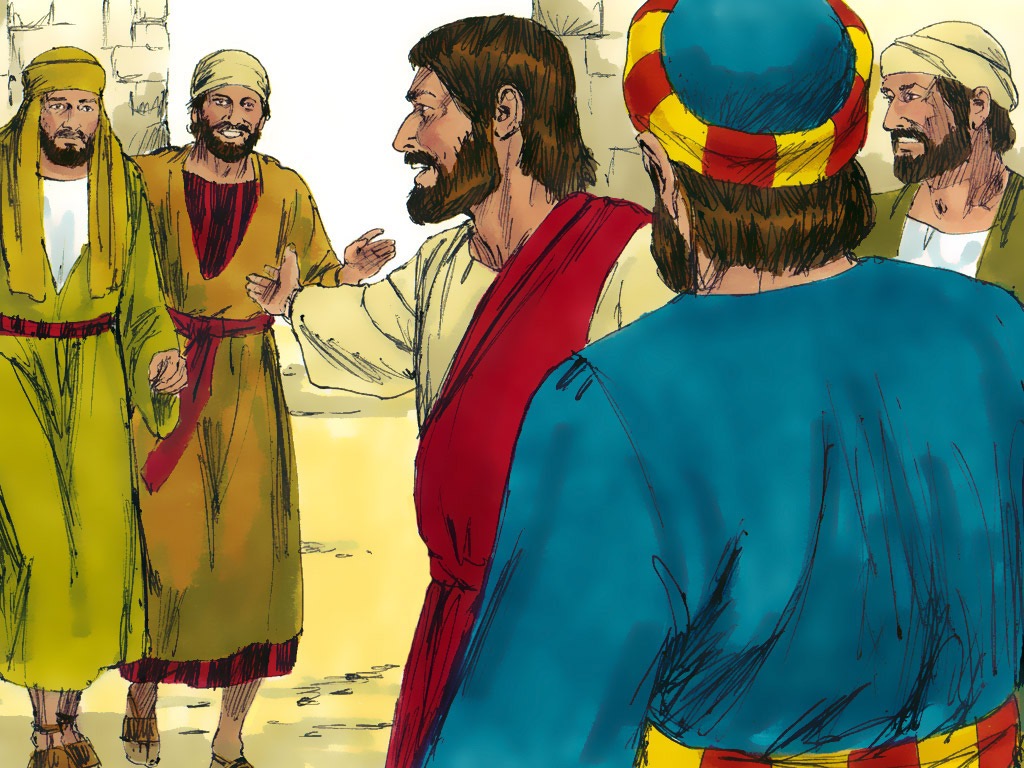 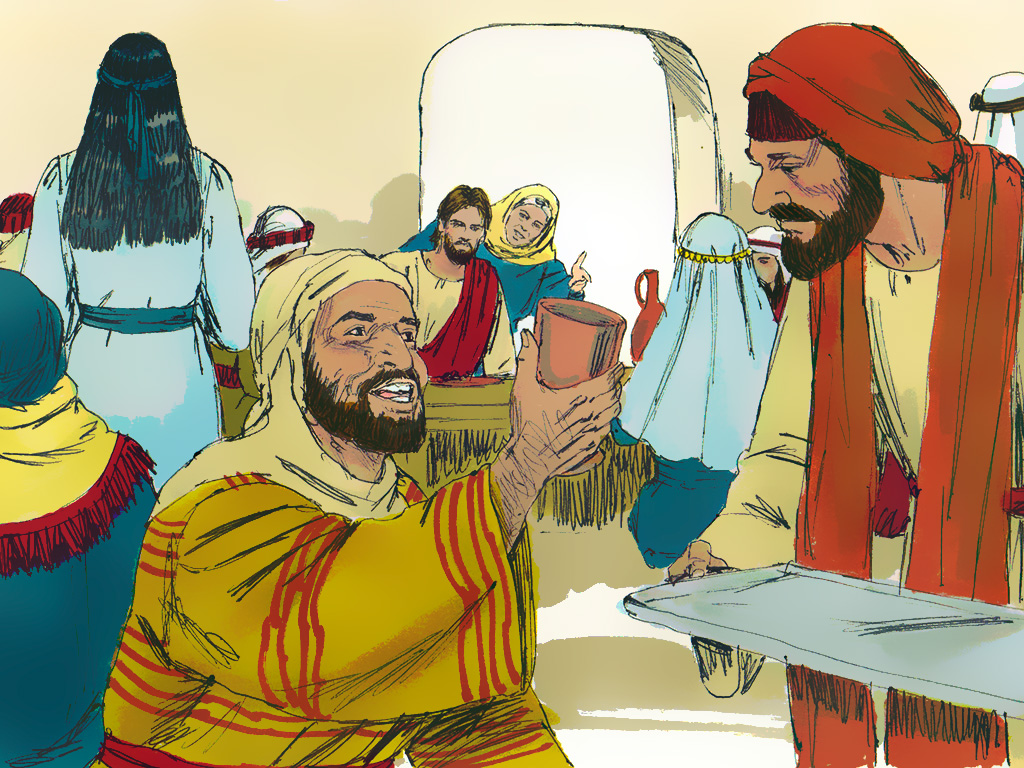 Romans 6:23
“For the wages 
of sin 
is death….”
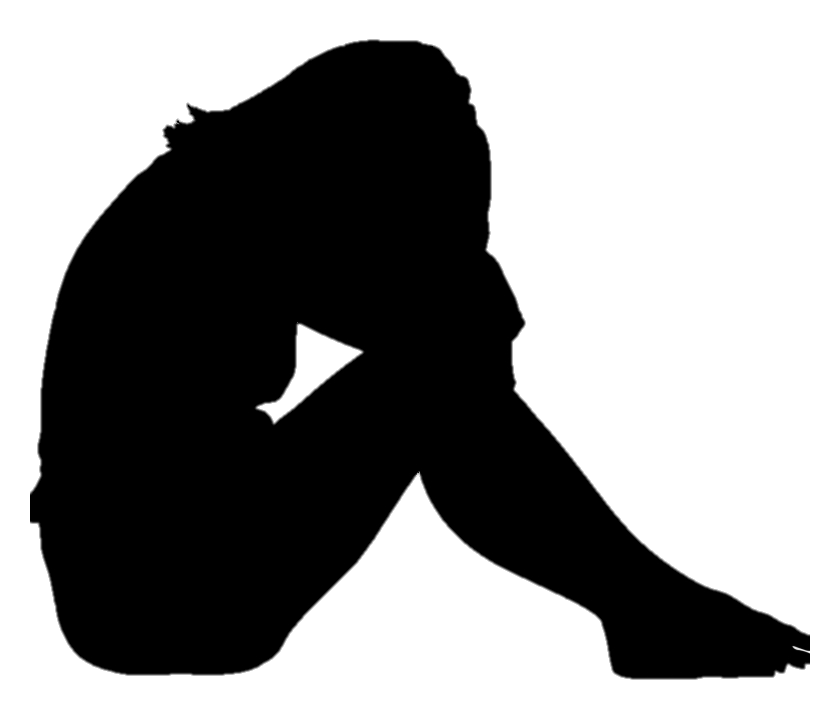 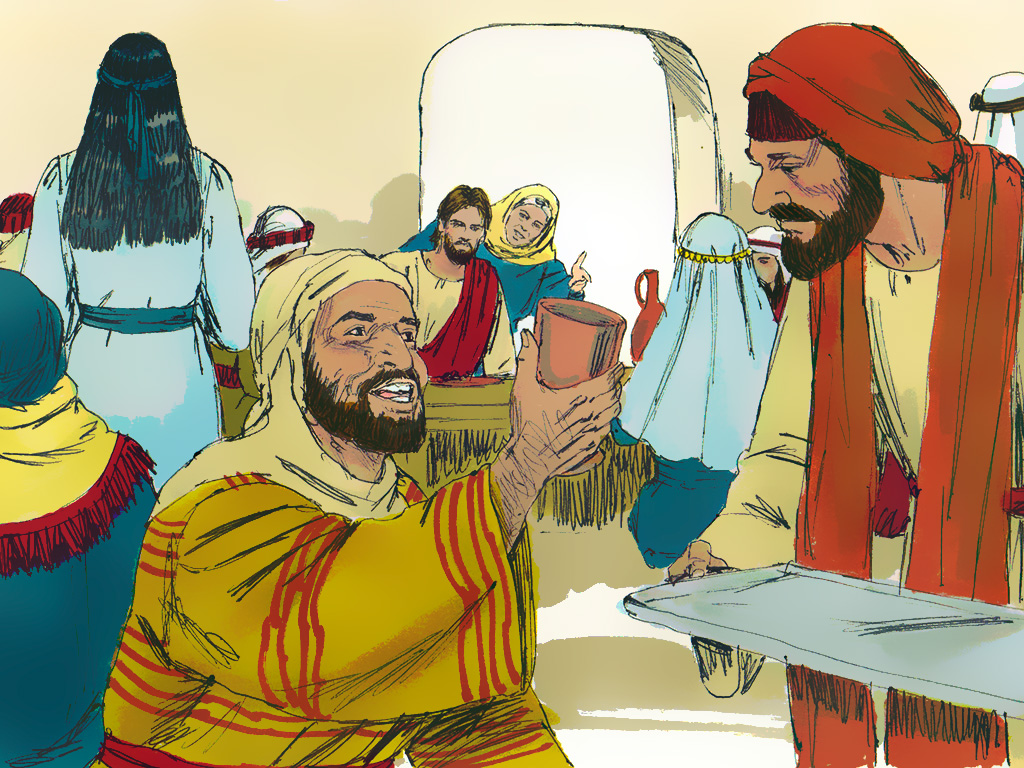 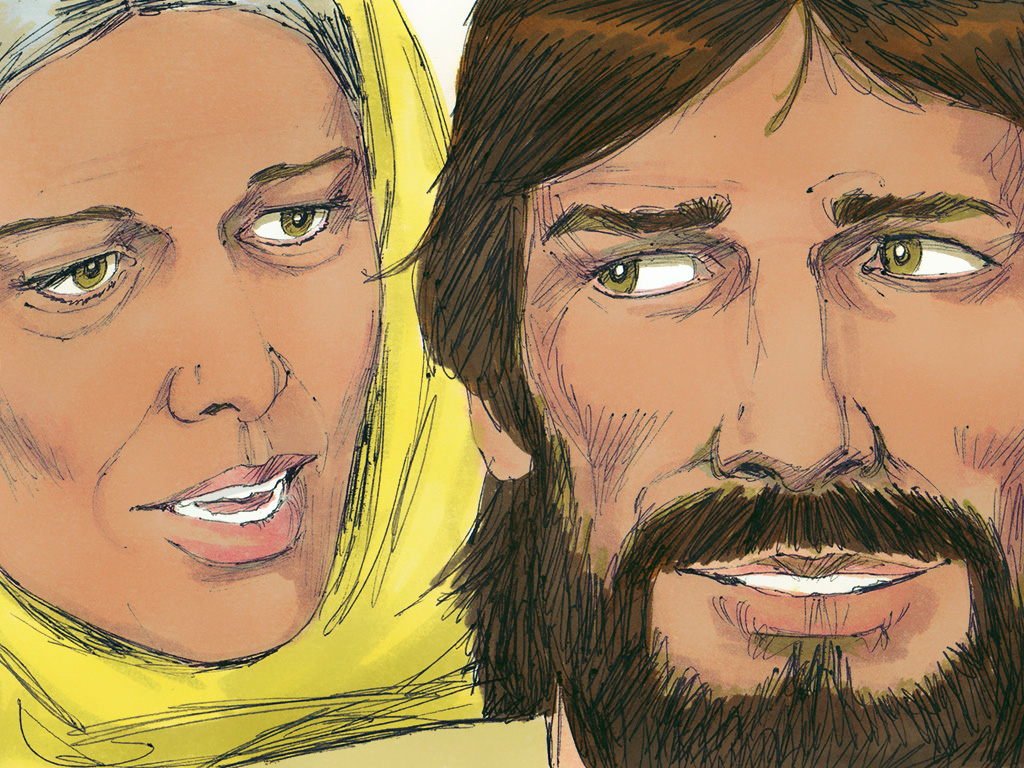 1 Peter 2:24
“Who His 
own self 
bore our sins 
in His own body 
on the tree…”
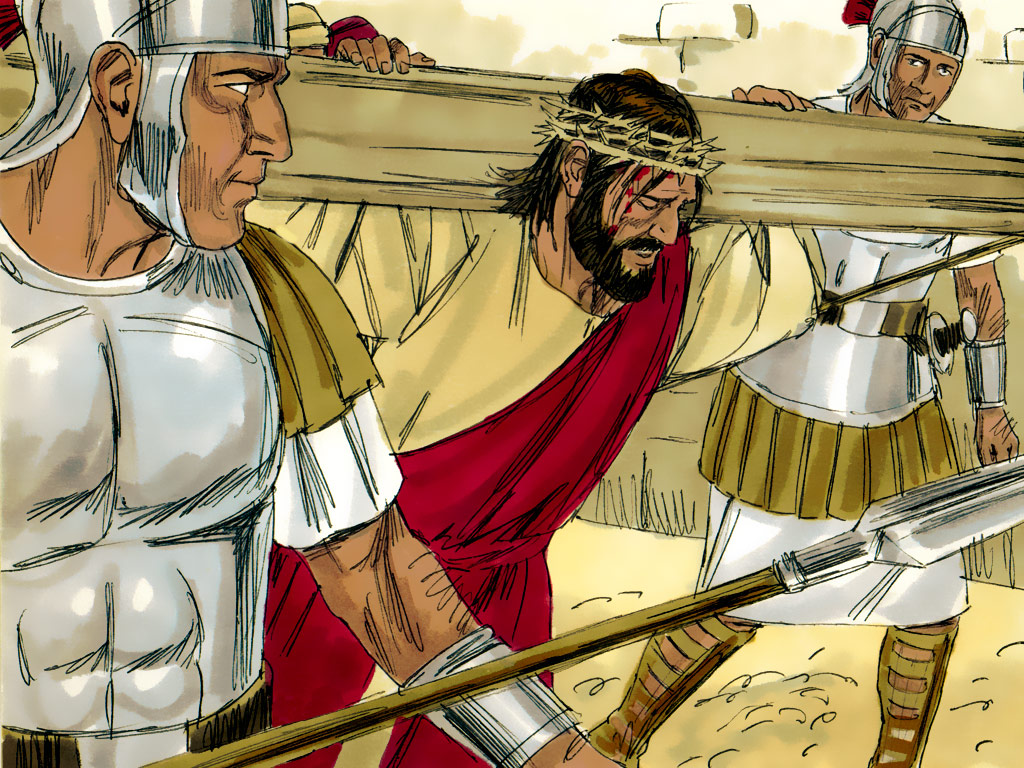 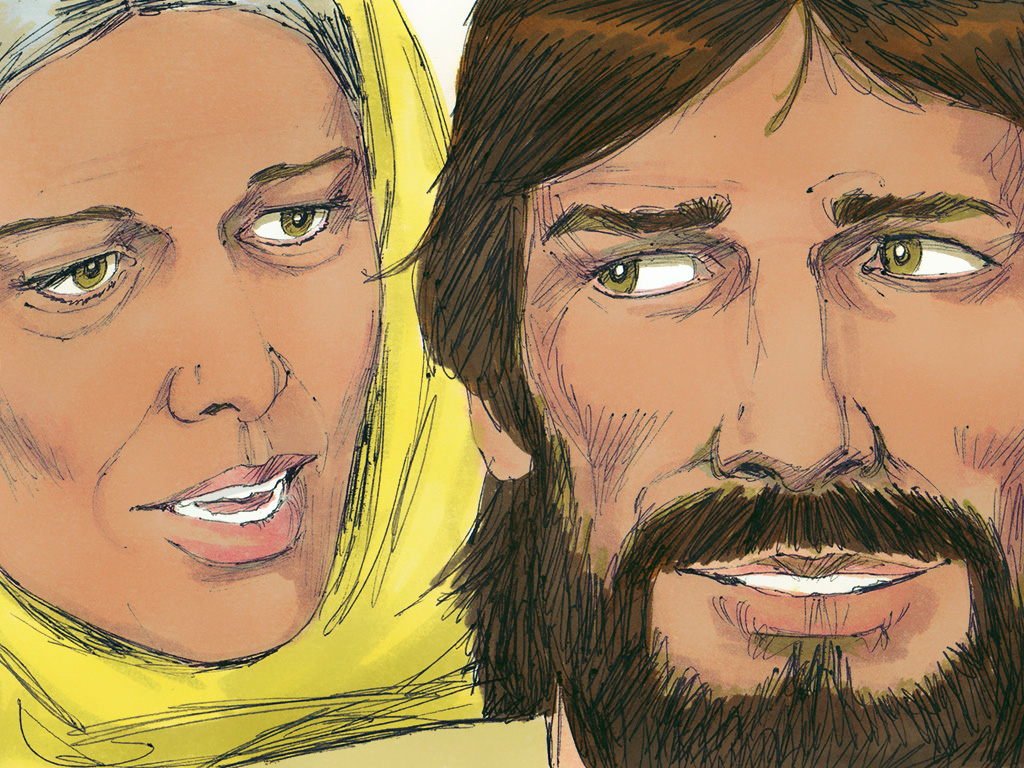 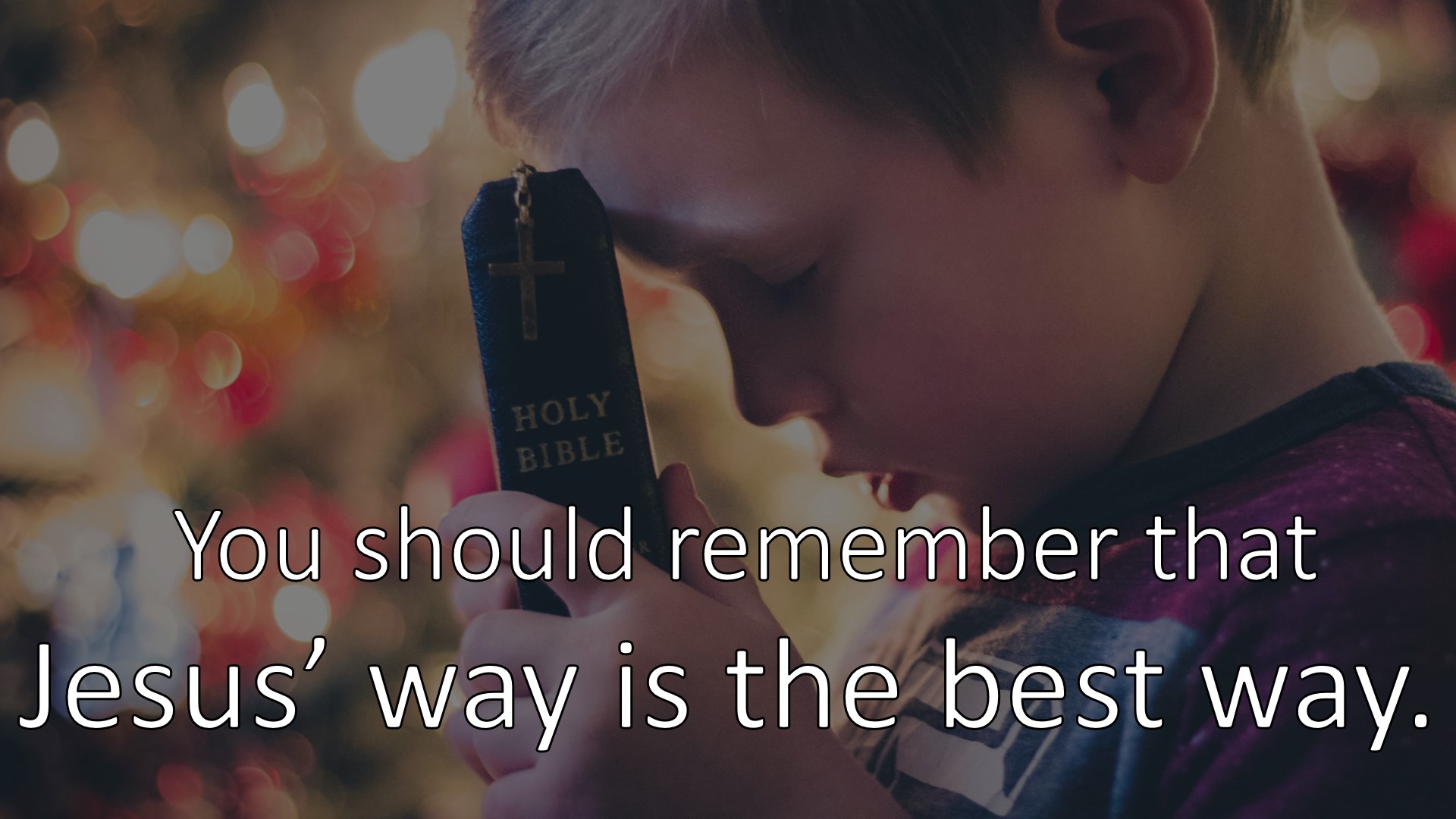 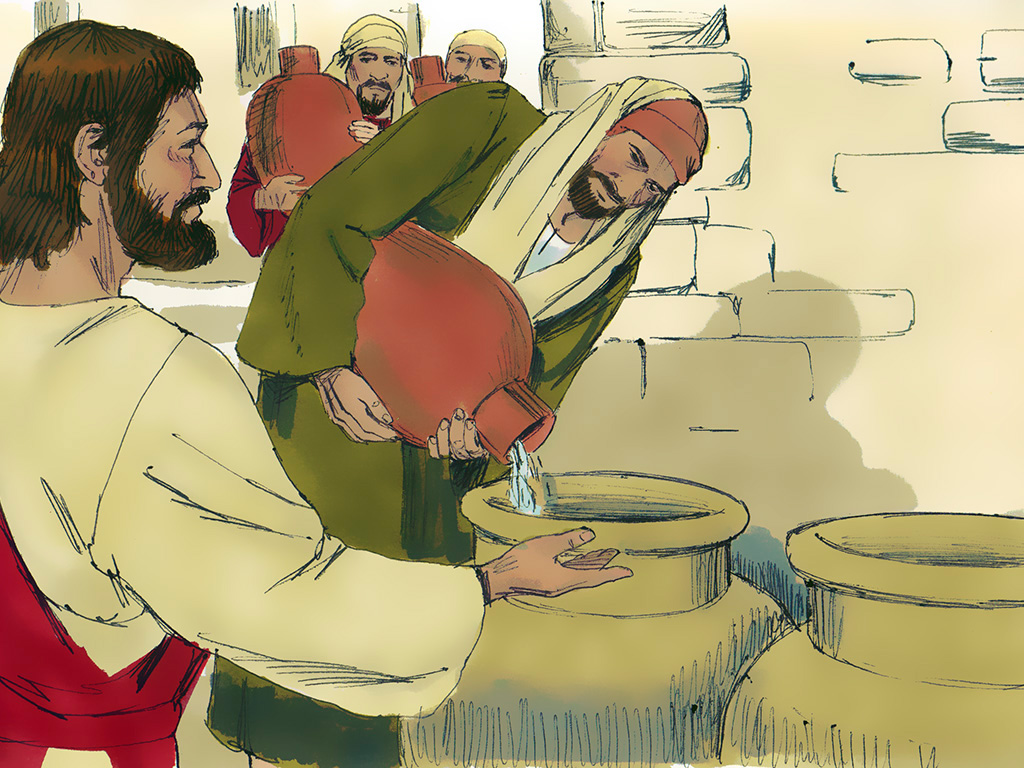 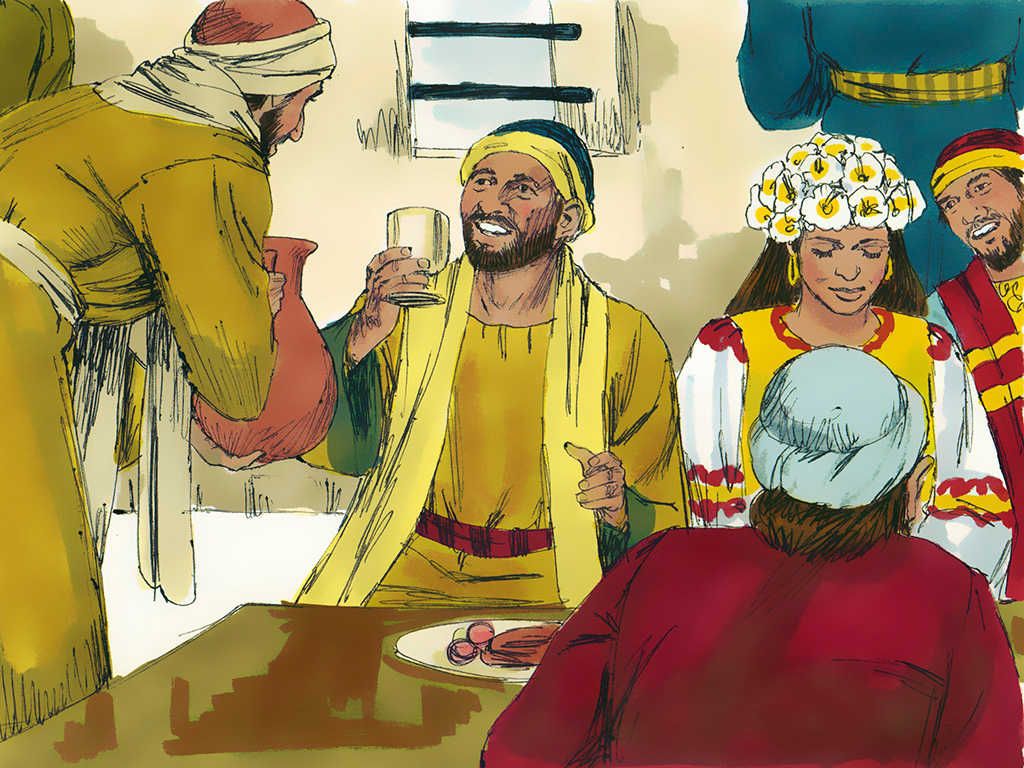 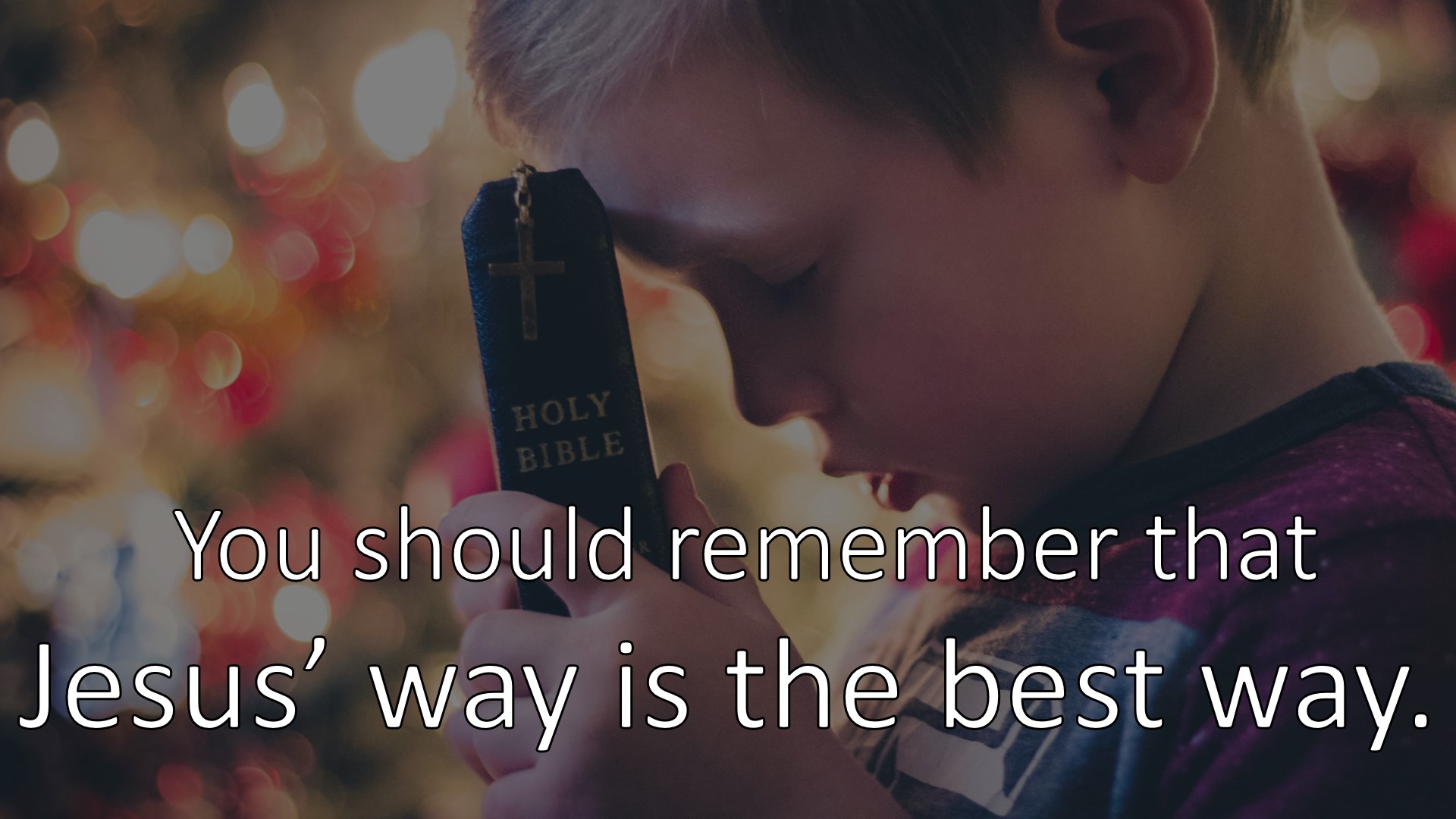 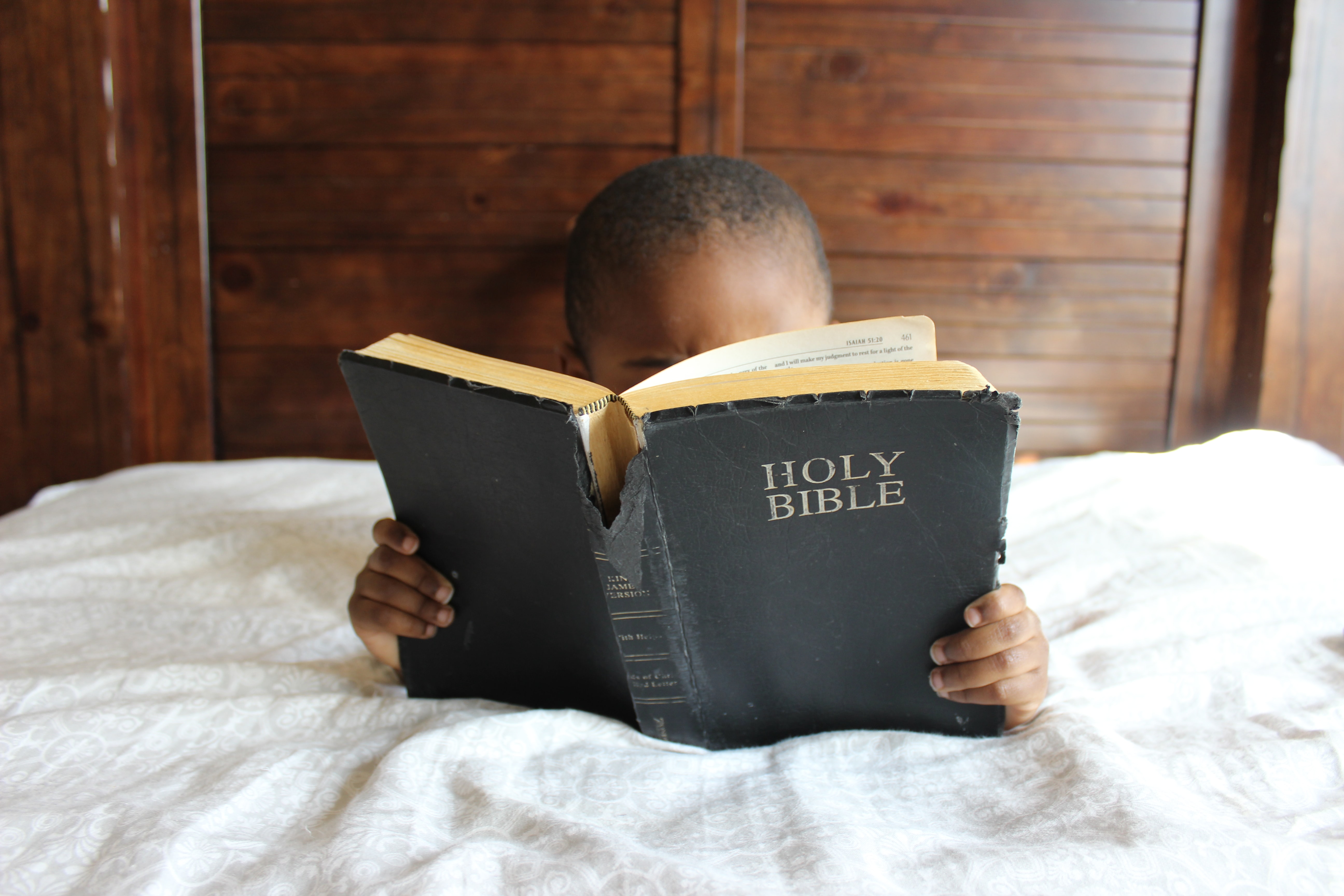 John 2:5
“Whatsoever He saith 
unto you, 
do it.”
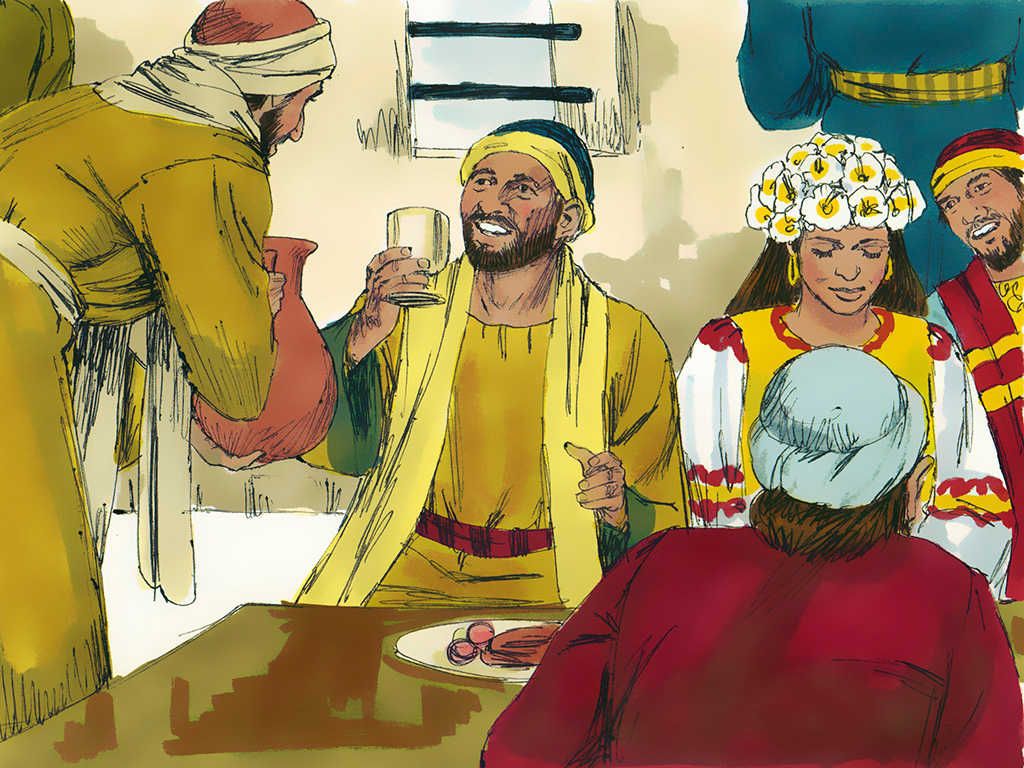 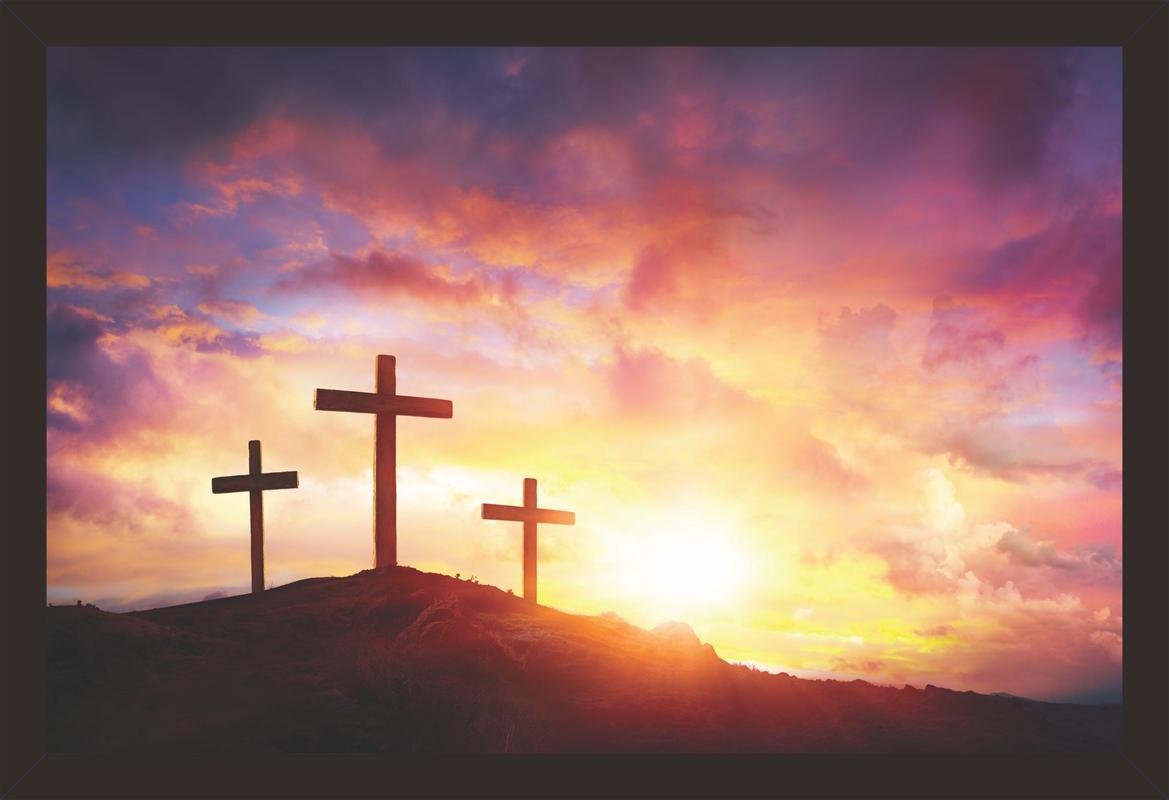 Acts 16:31
“Believe on 
the Lord Jesus Christ
and thou shalt 
be saved….”
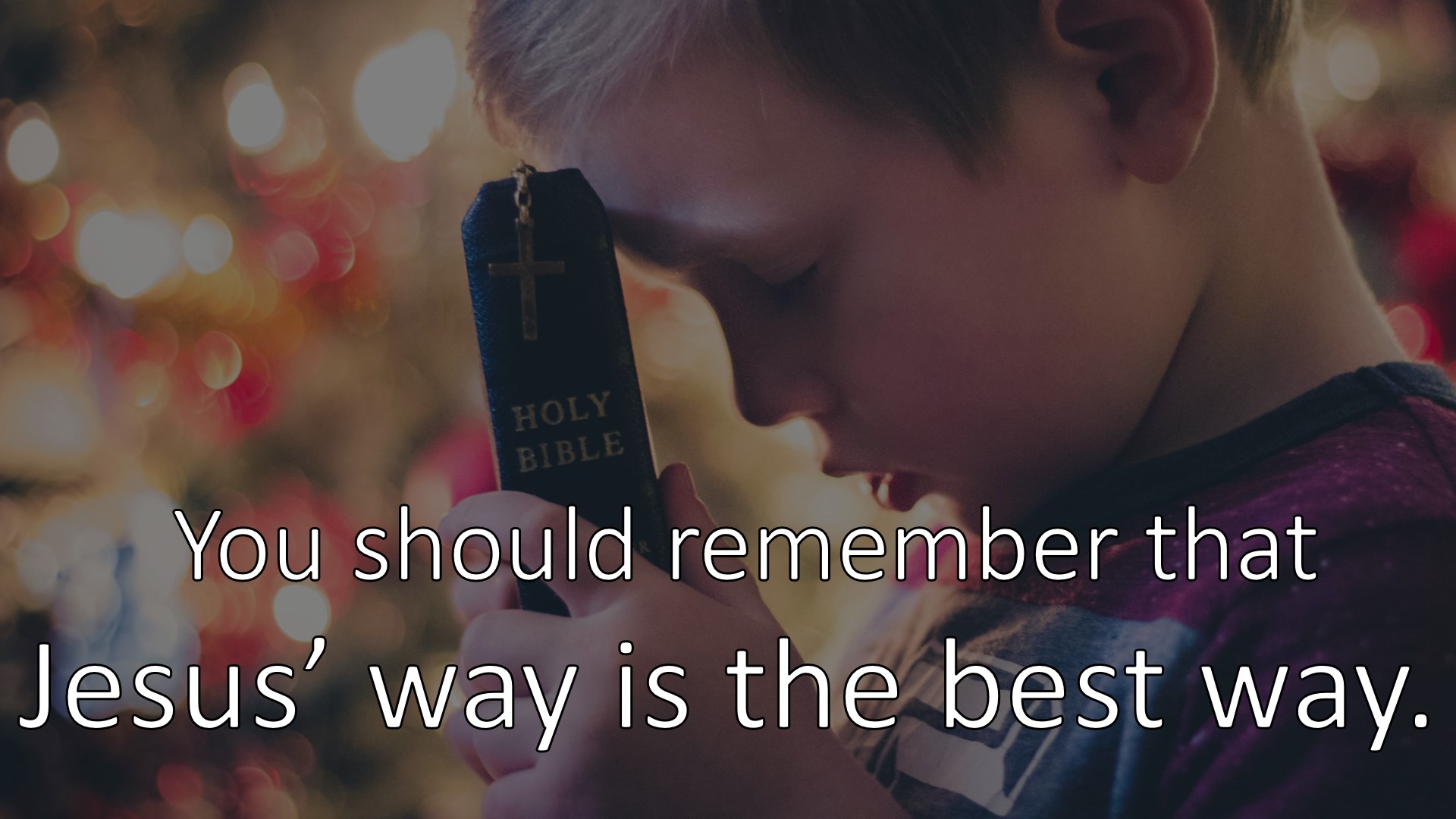 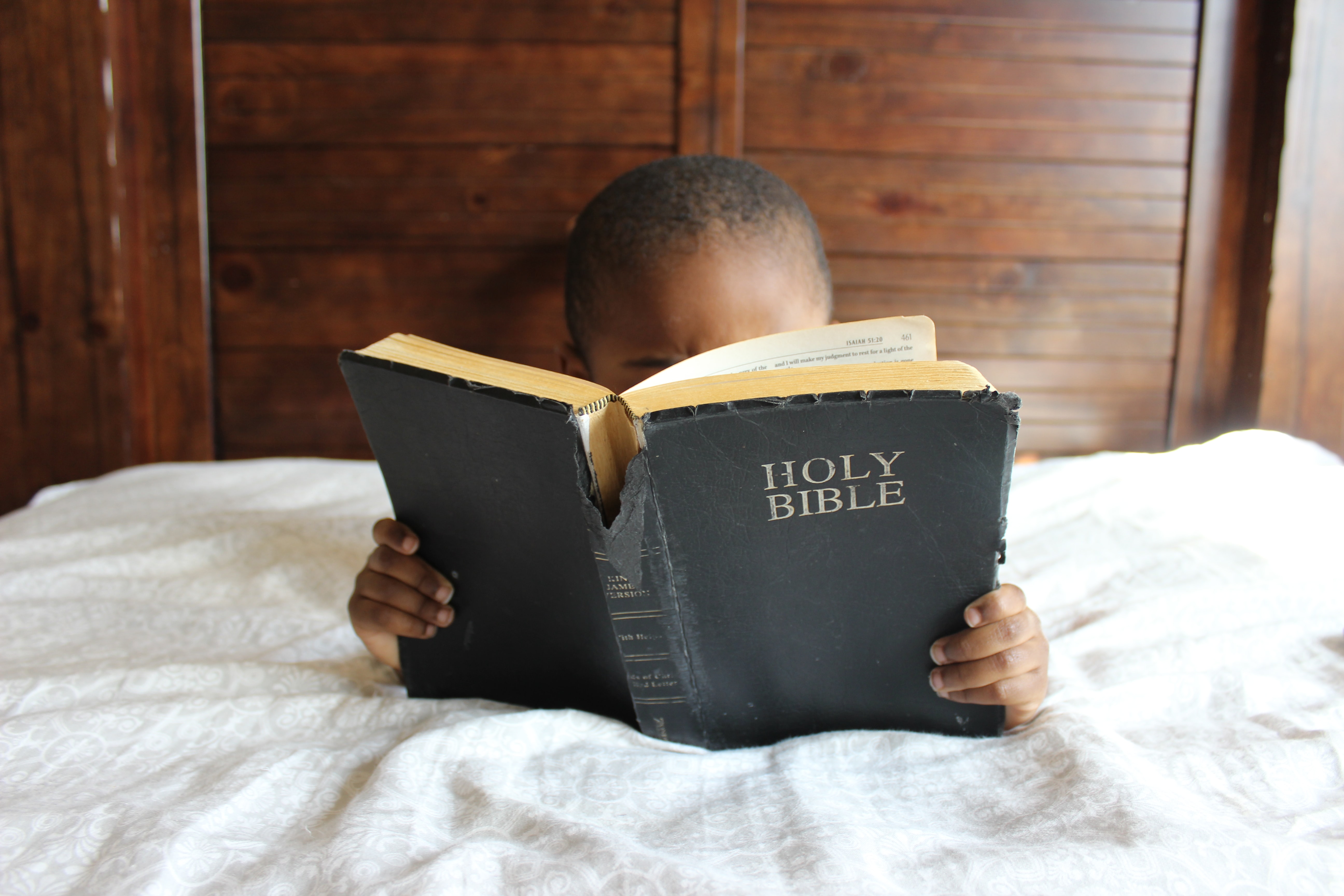 John 2:5
“Whatsoever He saith 
unto you, 
do it.”
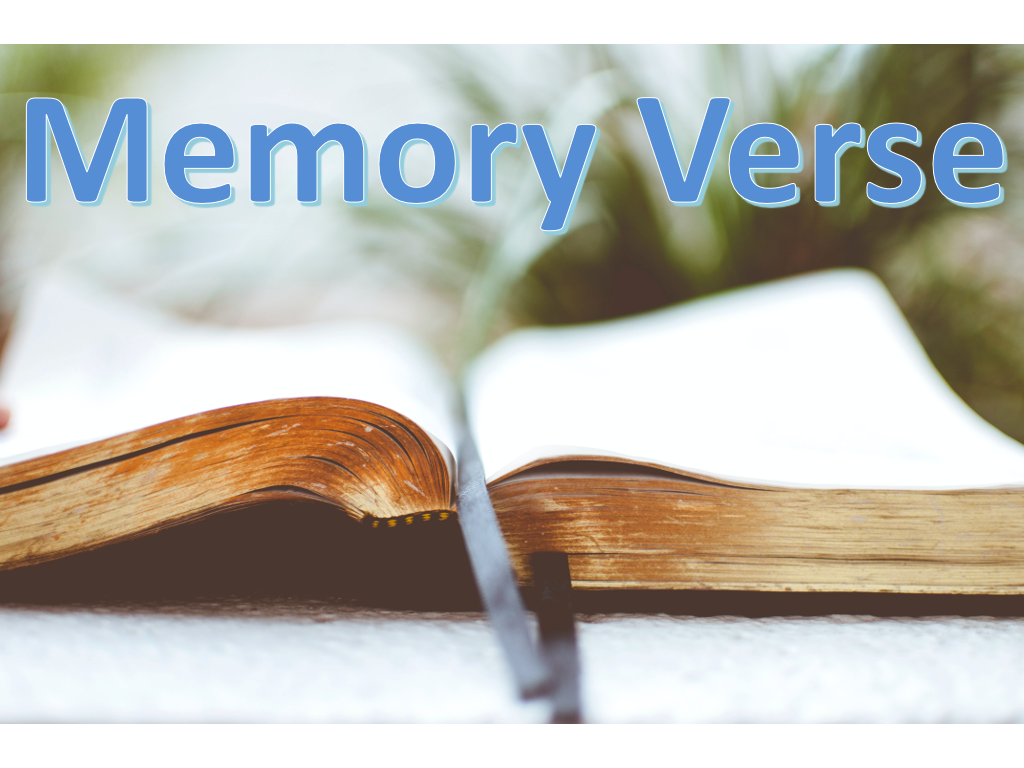 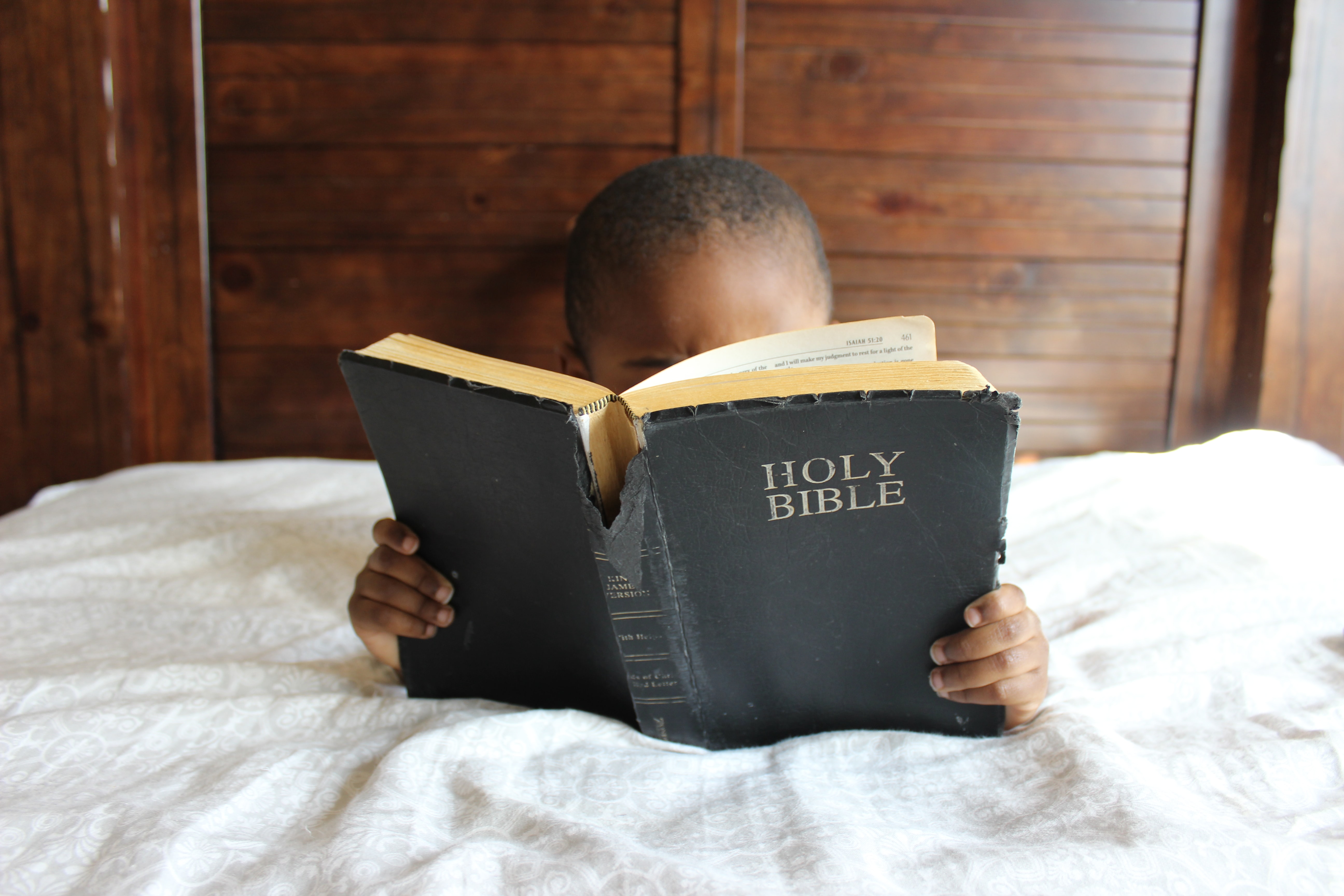 John 2:5
“Whatsoever He saith 
unto you, 
do it.”
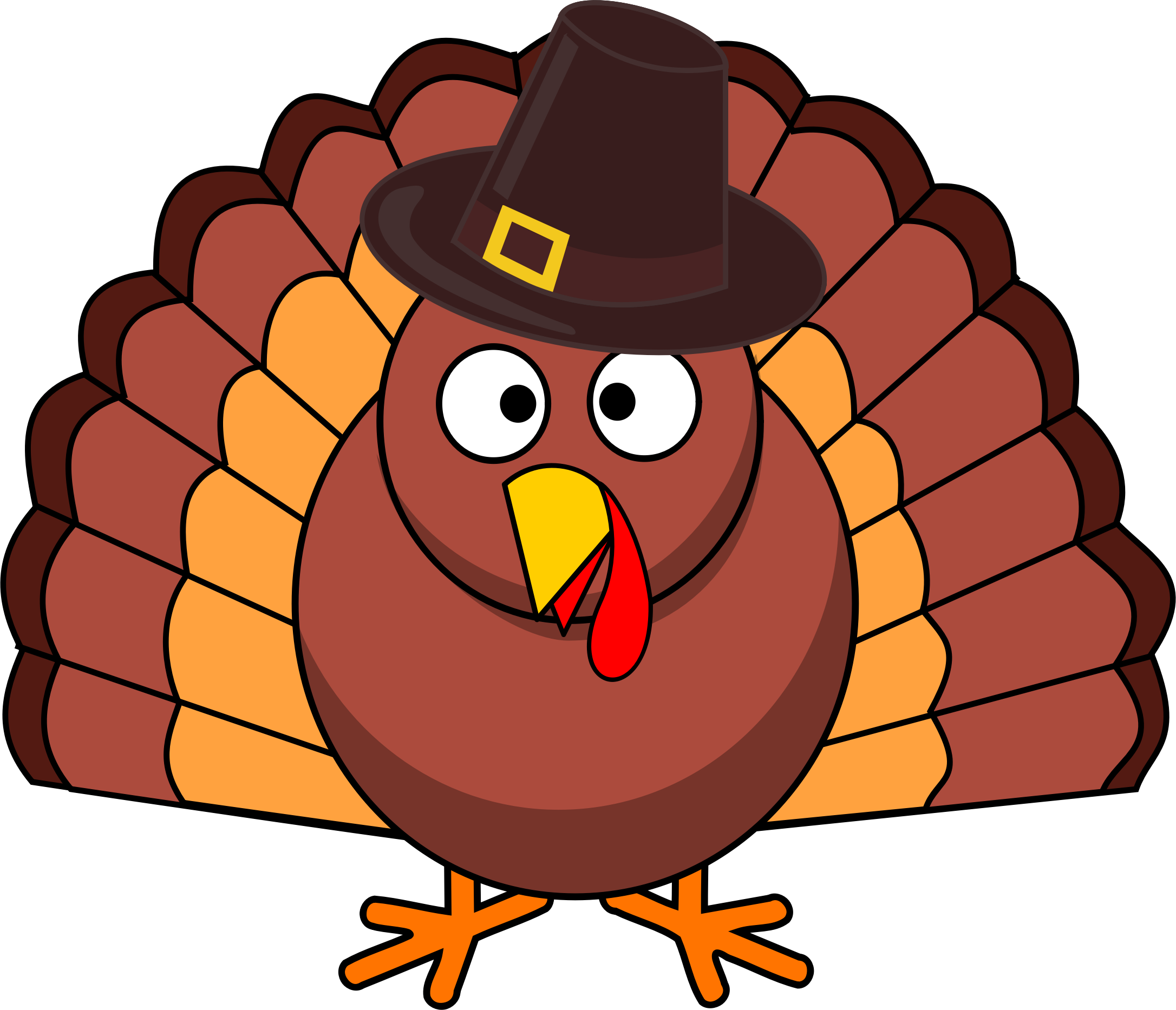 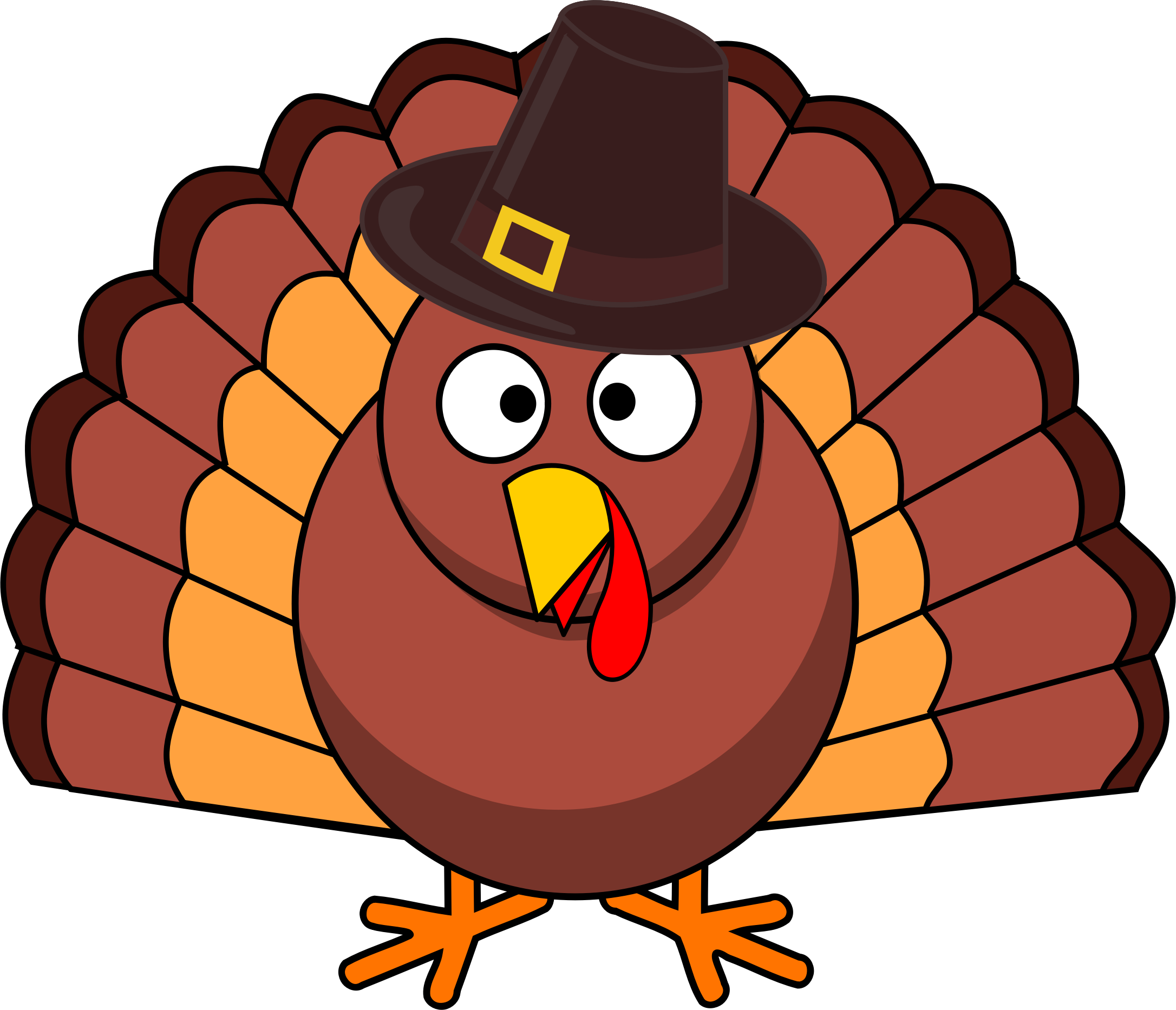 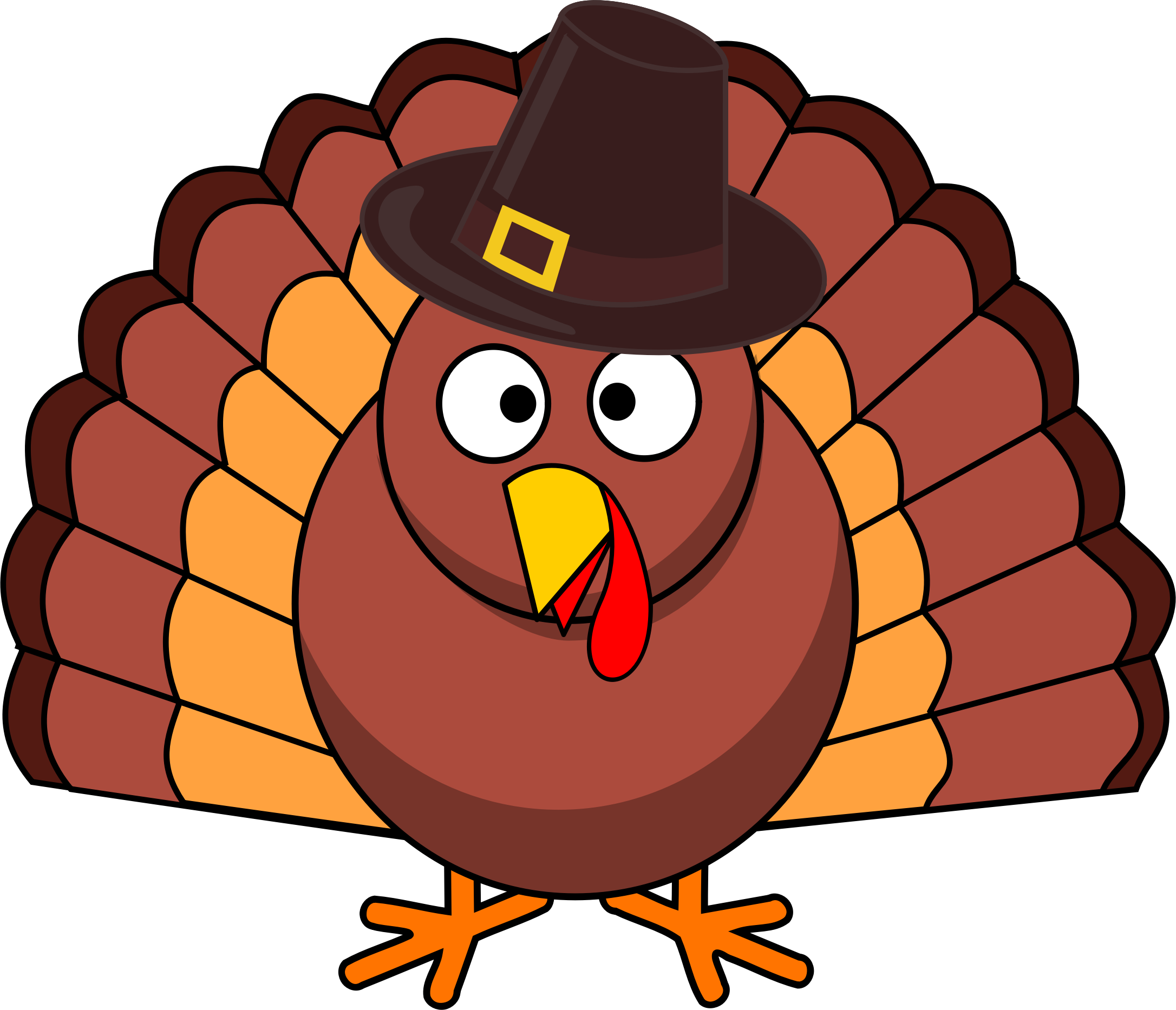 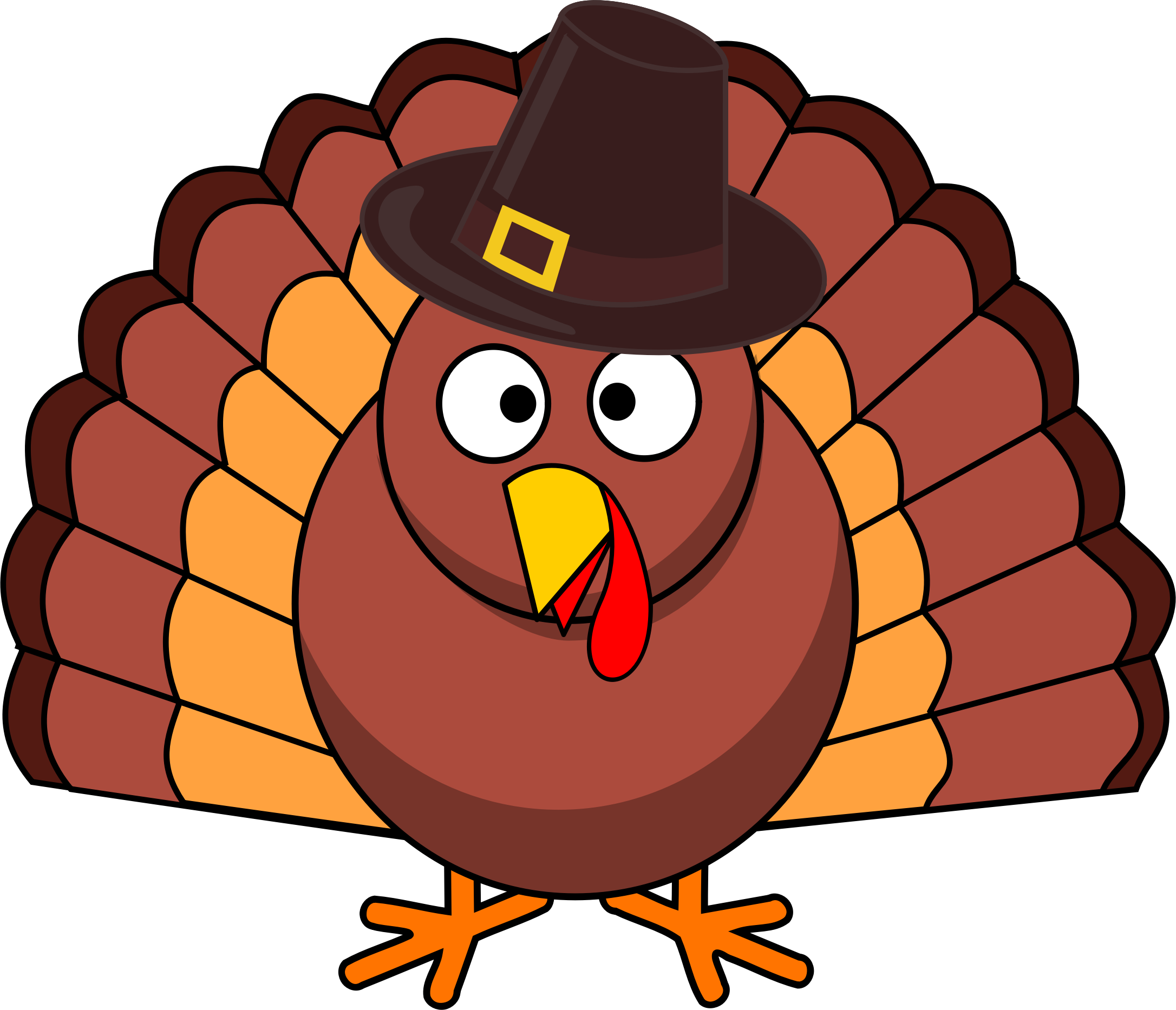 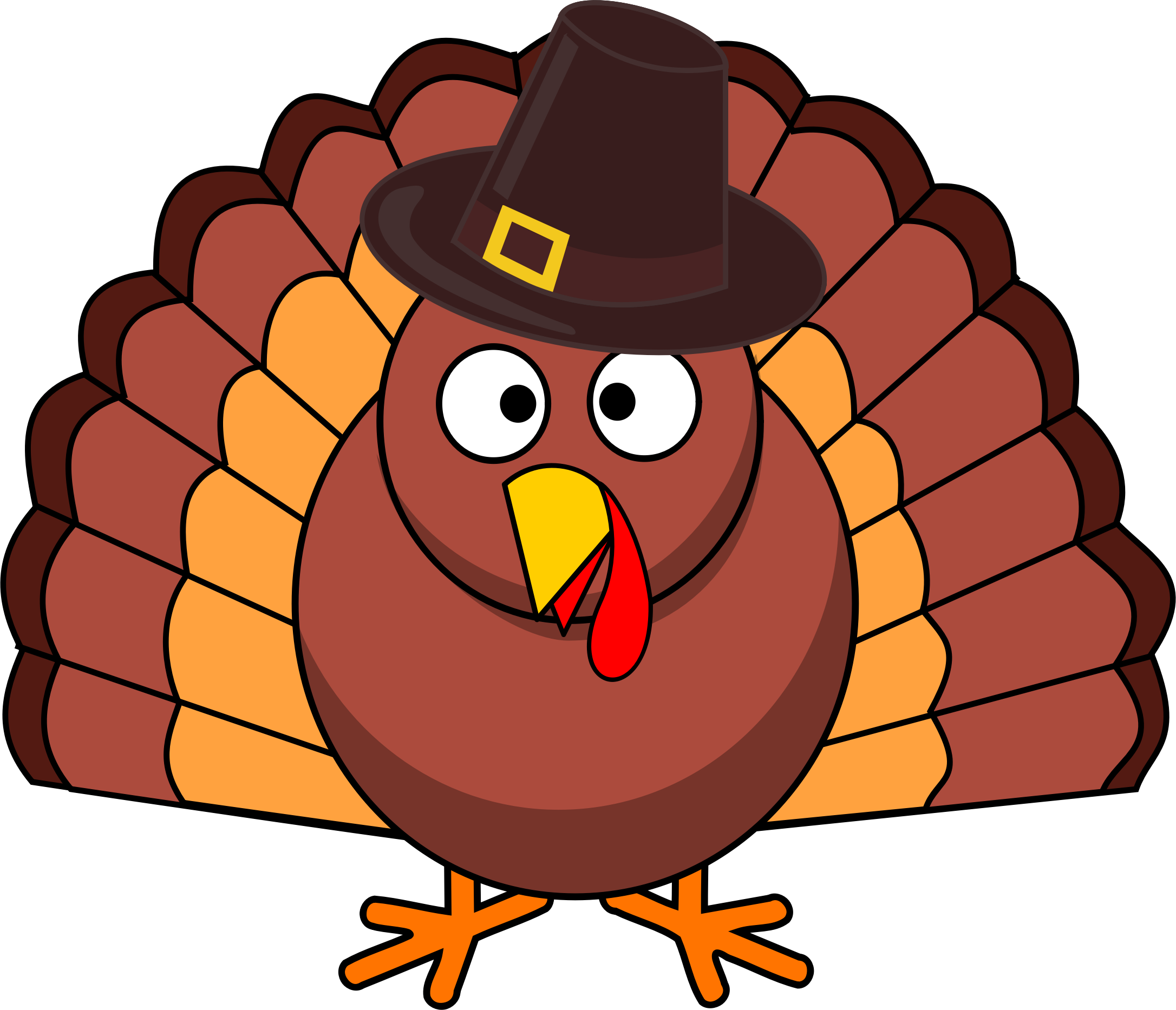 Oink,
Oink
Cluck,
Cluck
Arf, 
Arf
Gooble,
Gooble
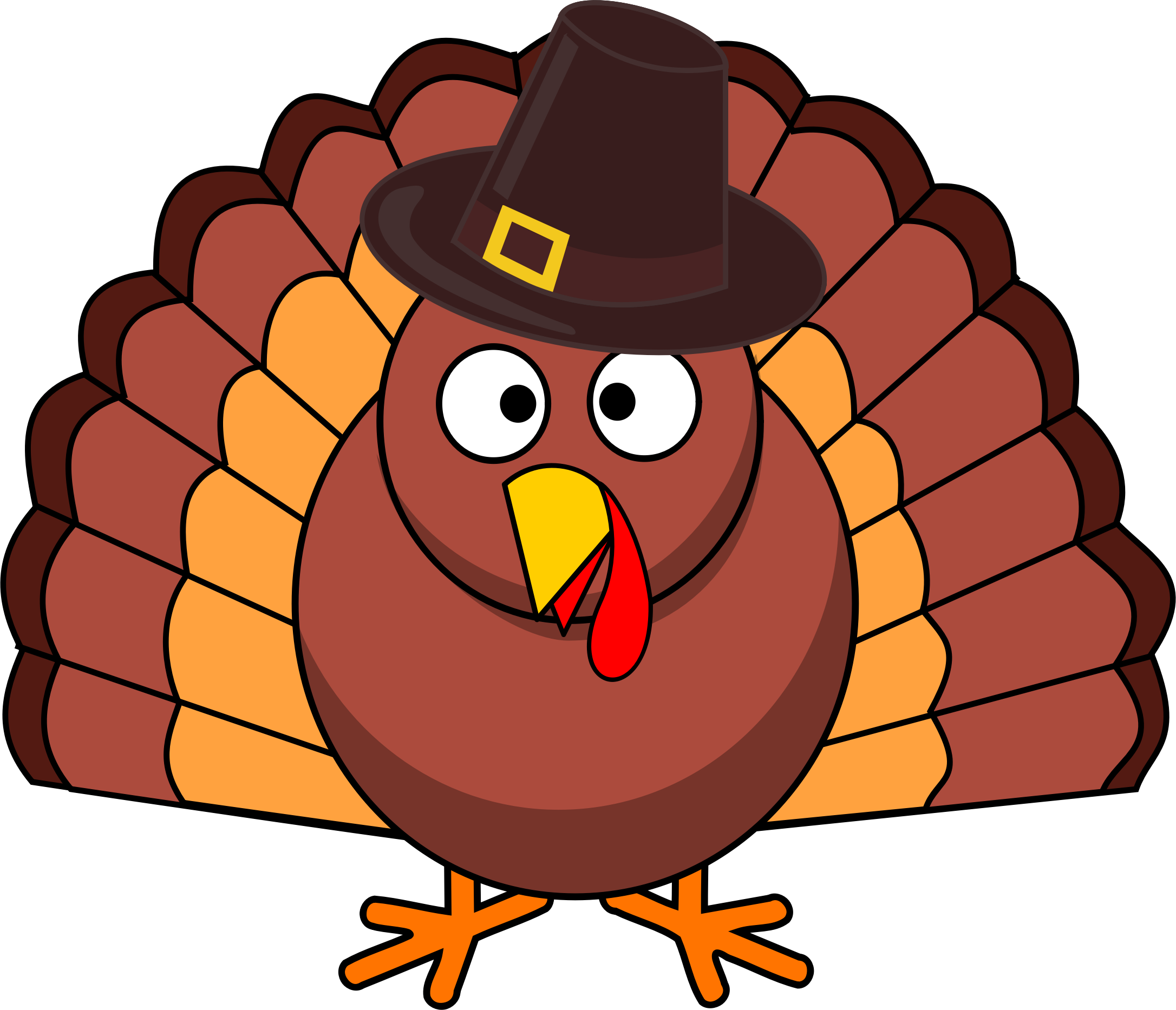 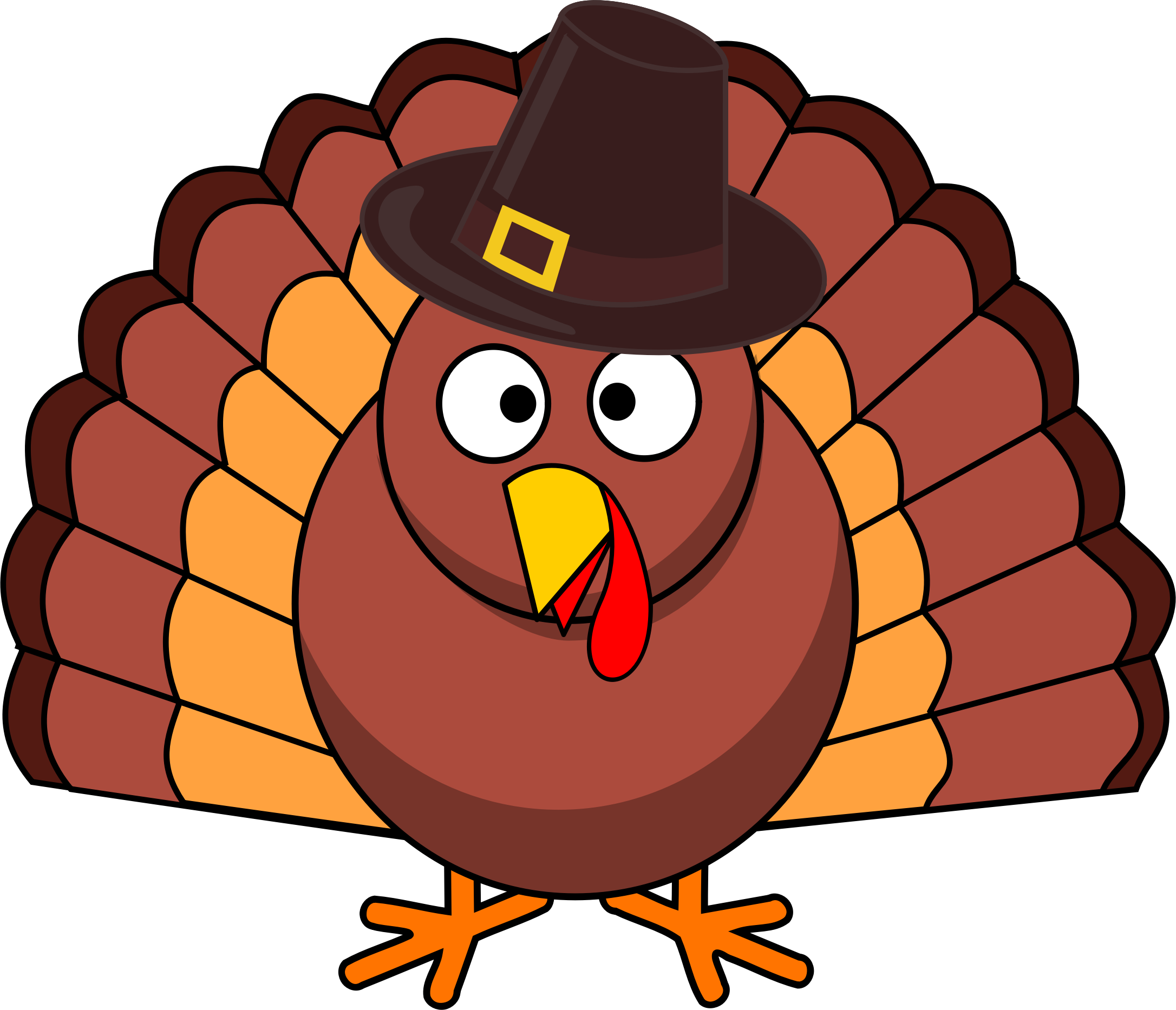 Moo,
Moo
Gooble,
Gooble
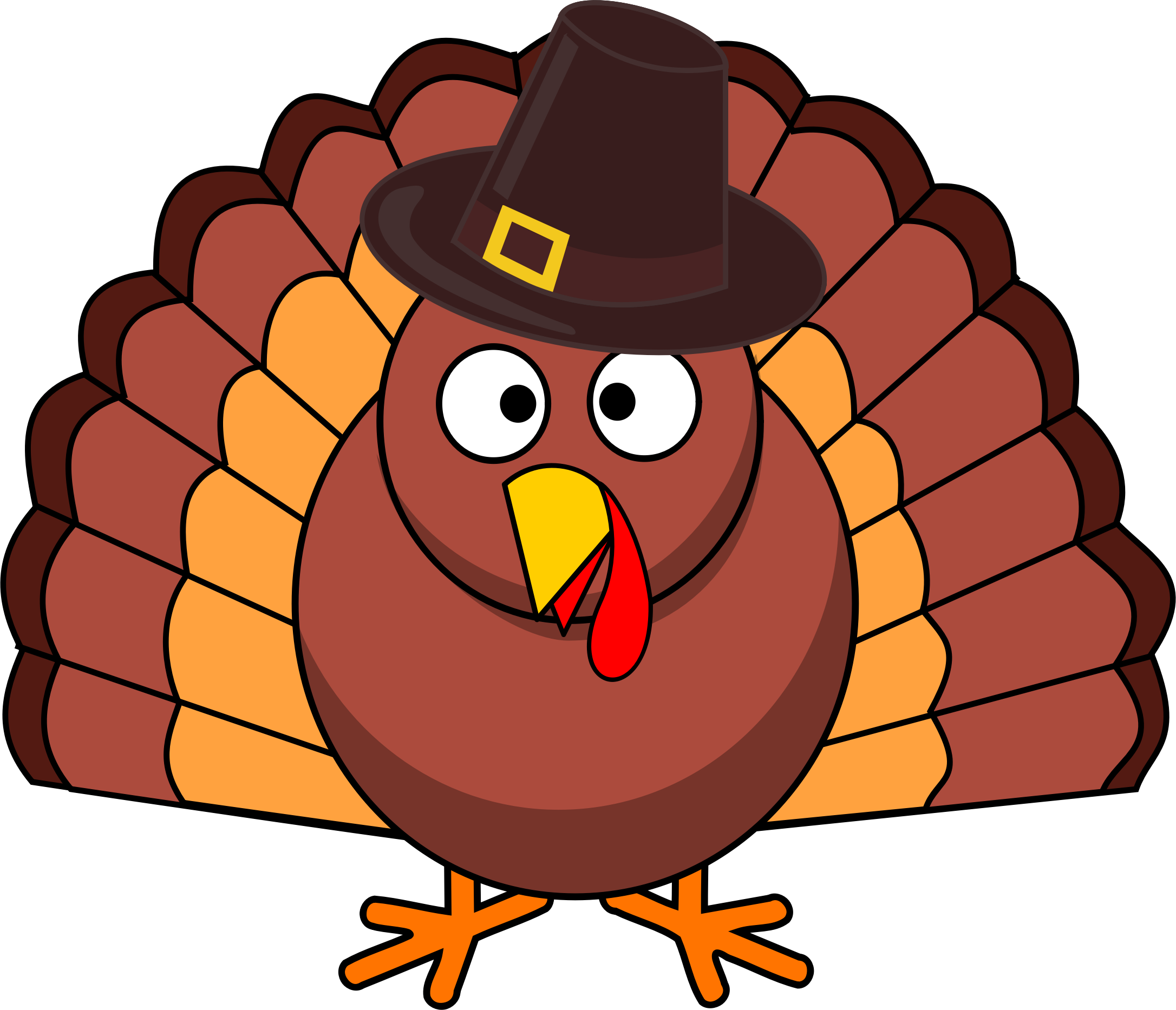 Tweet,
Tweet
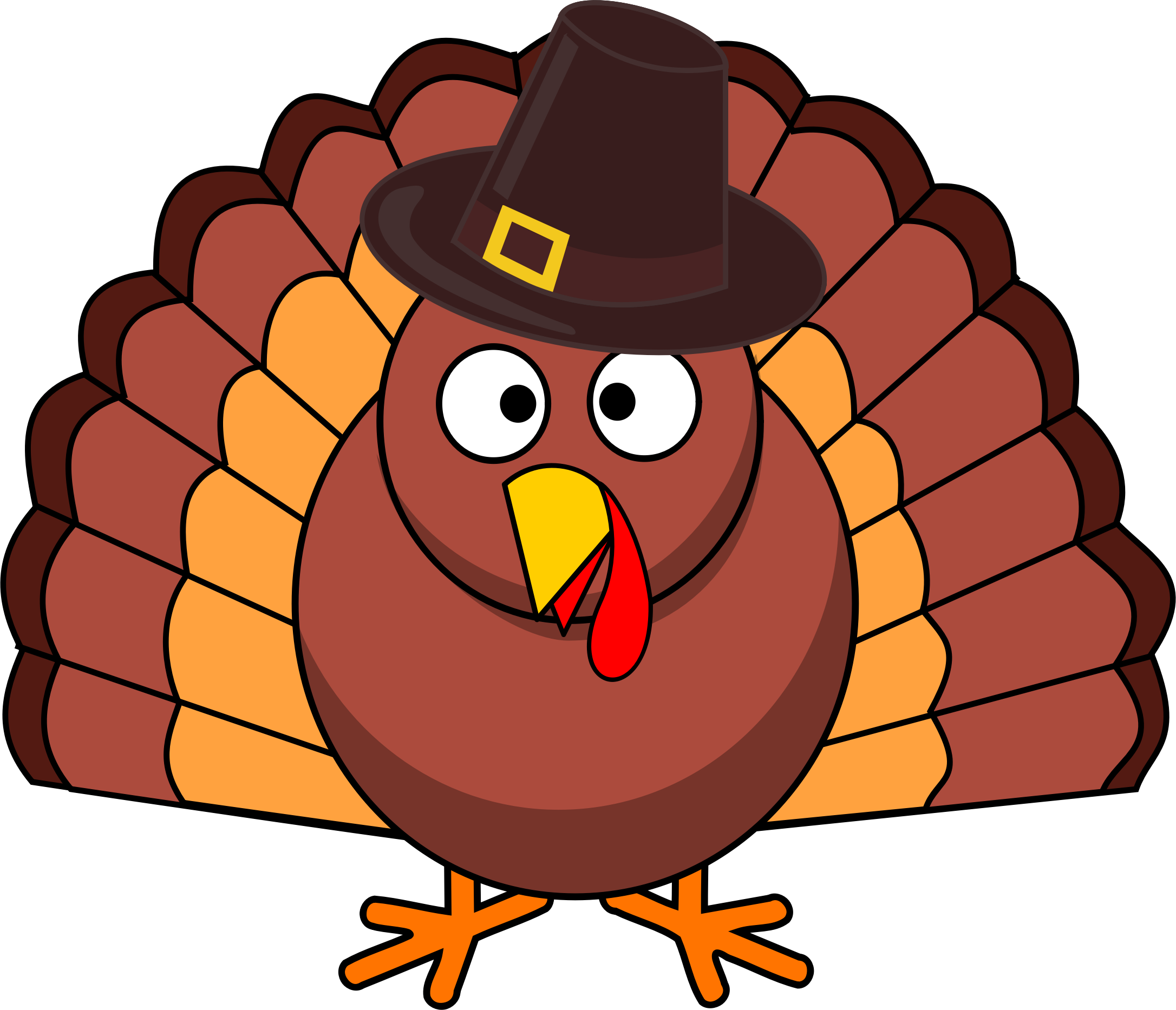 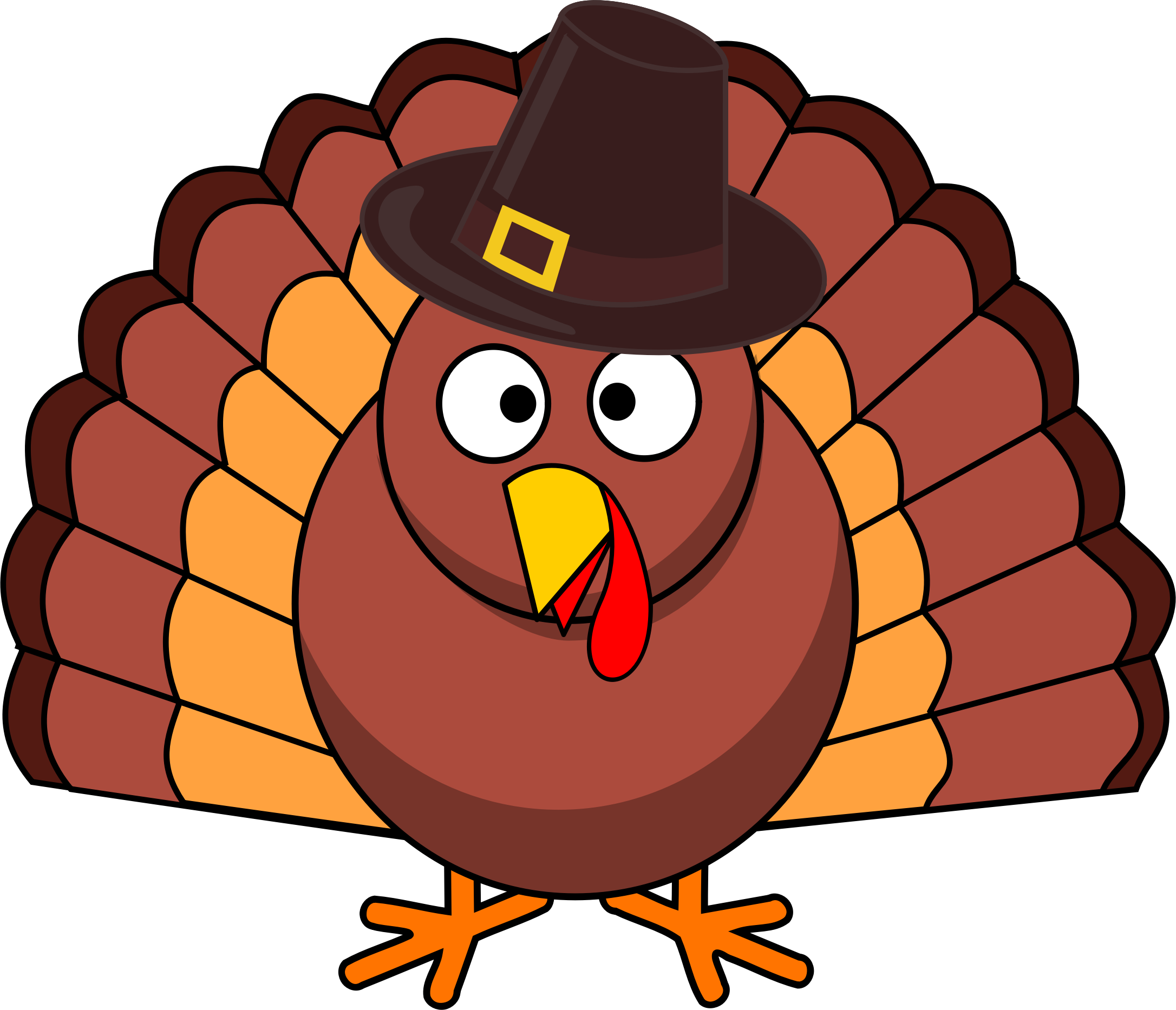 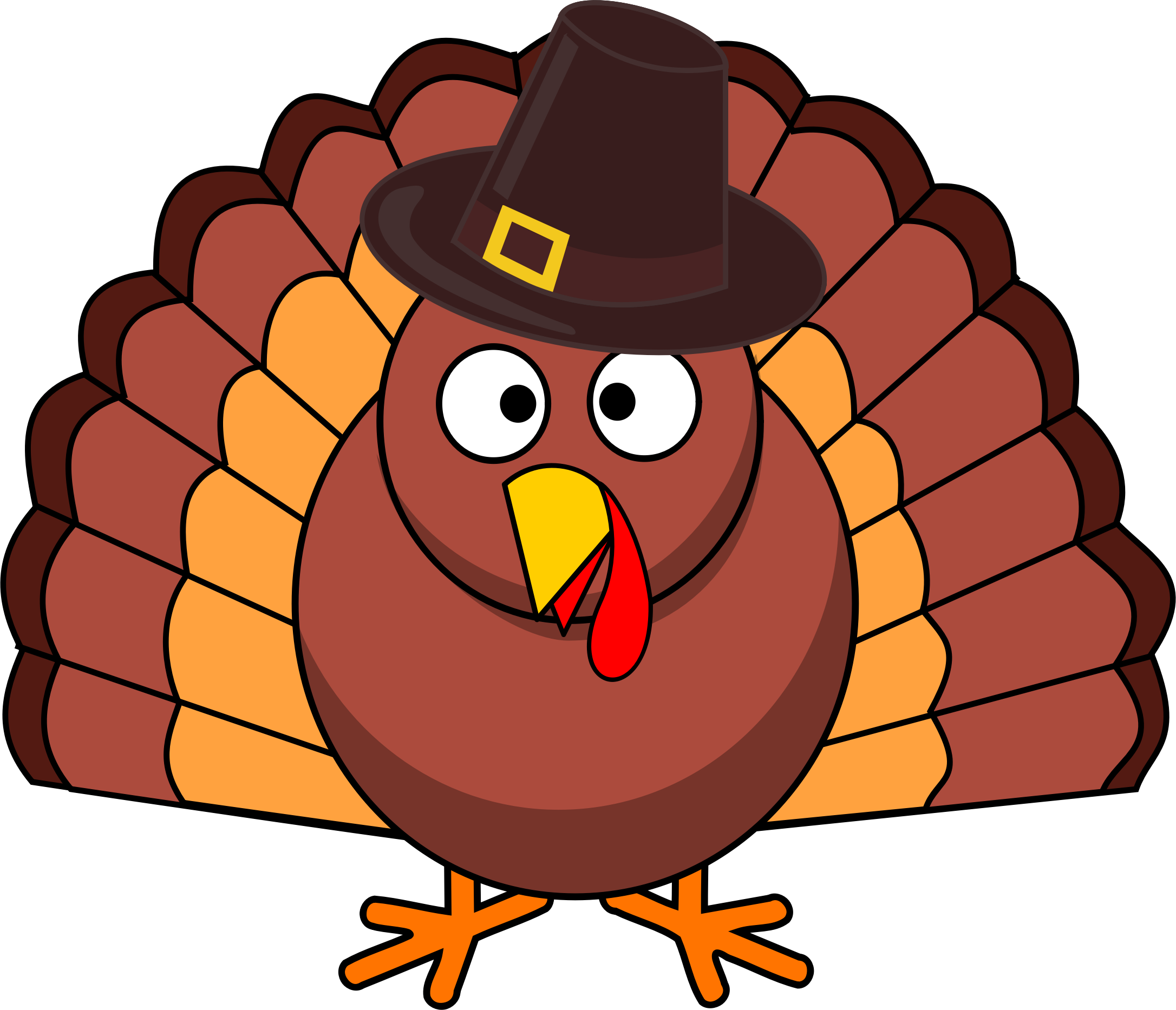 Mew, 
Mew
Baa, 
Baa
Gooble,
Gooble
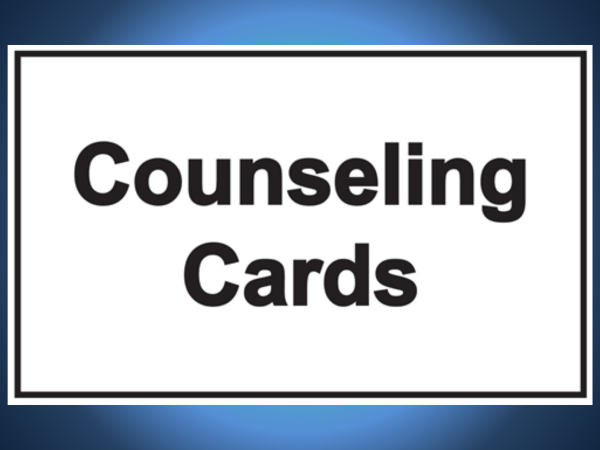 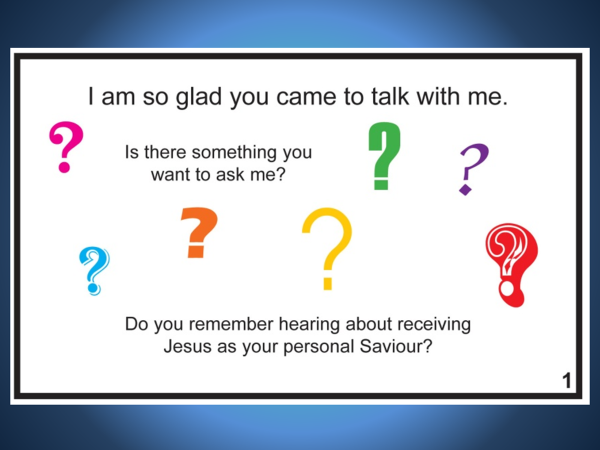 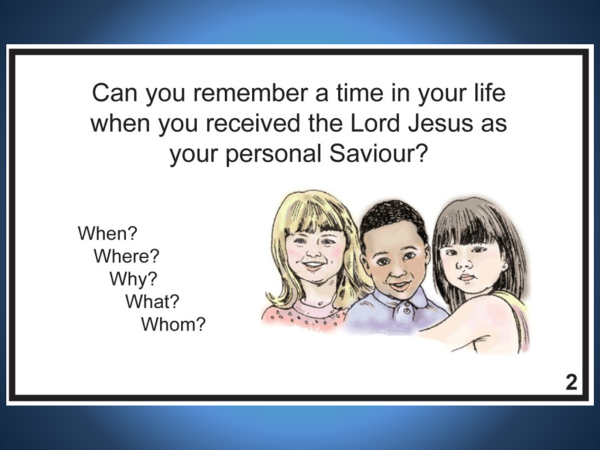 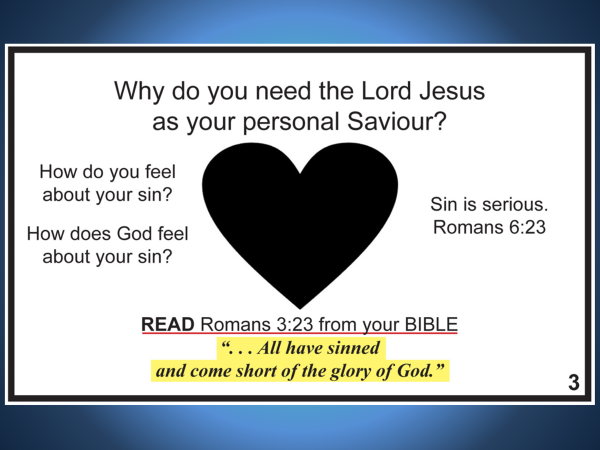 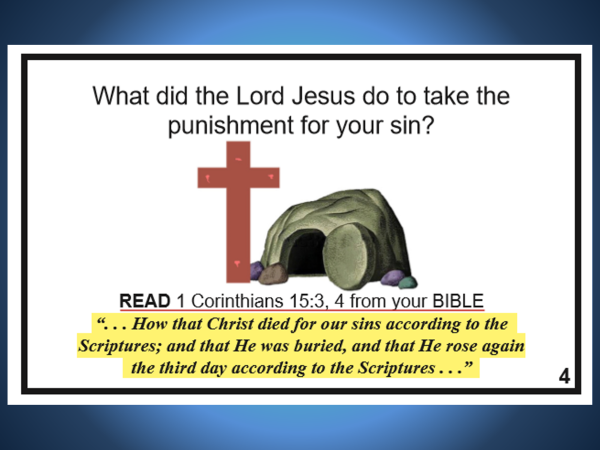 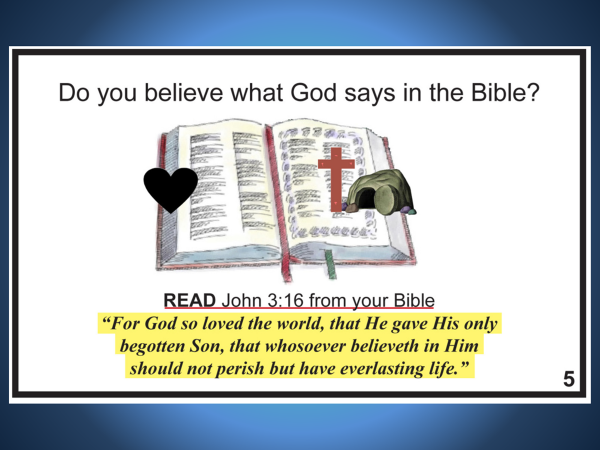 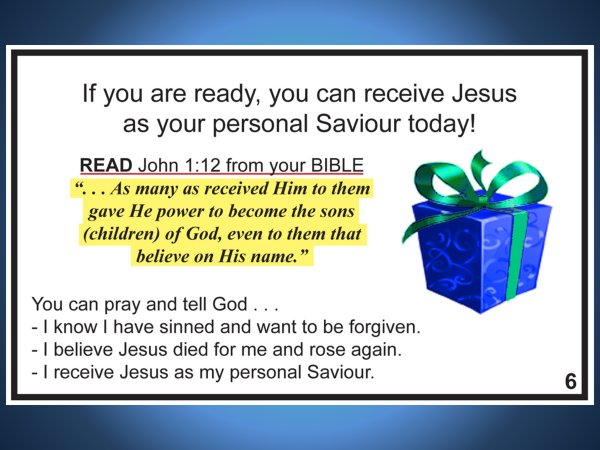 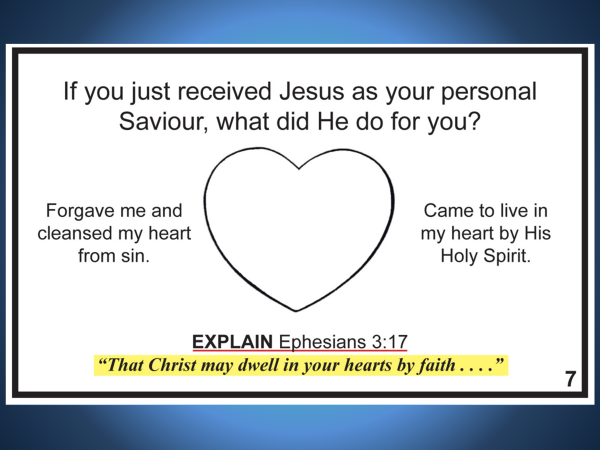 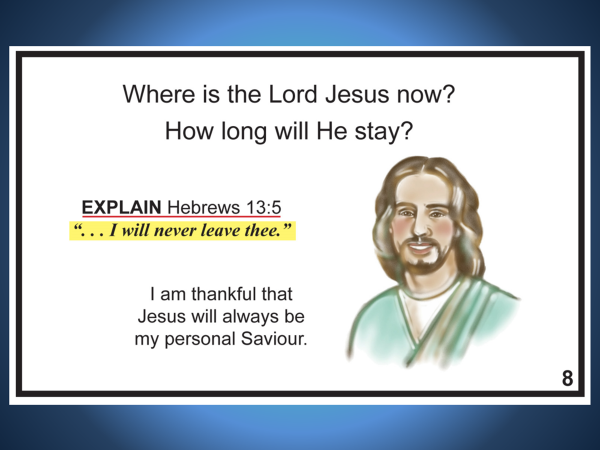 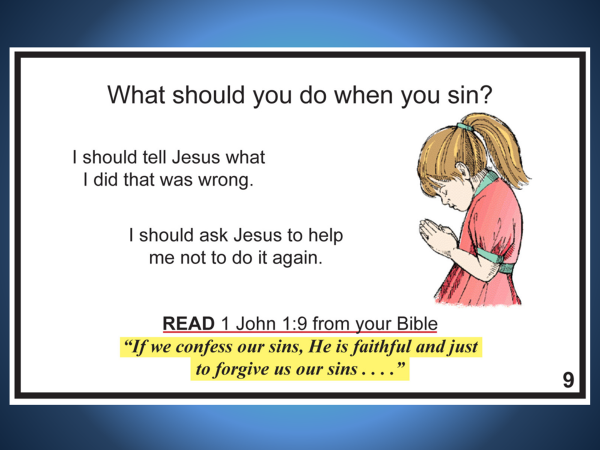 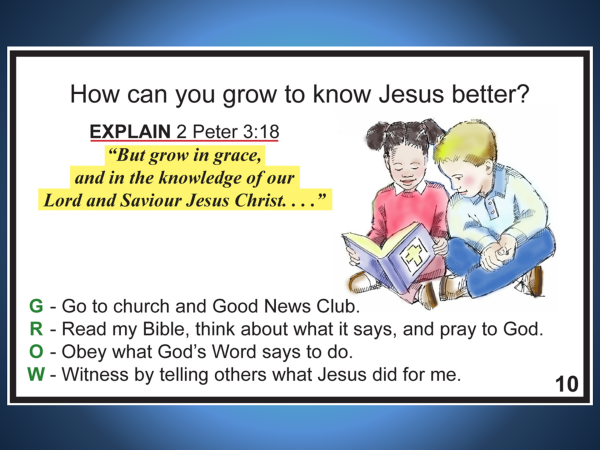 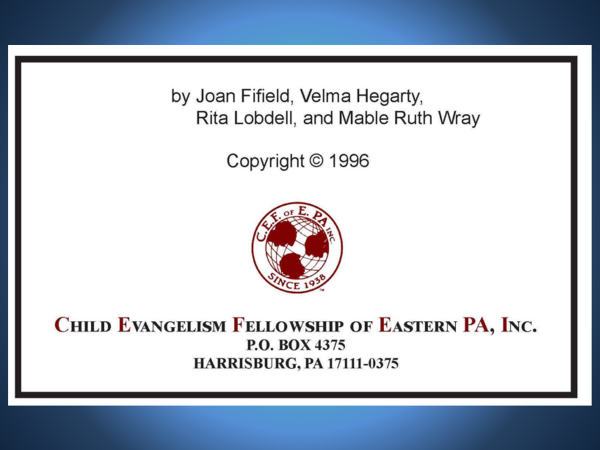